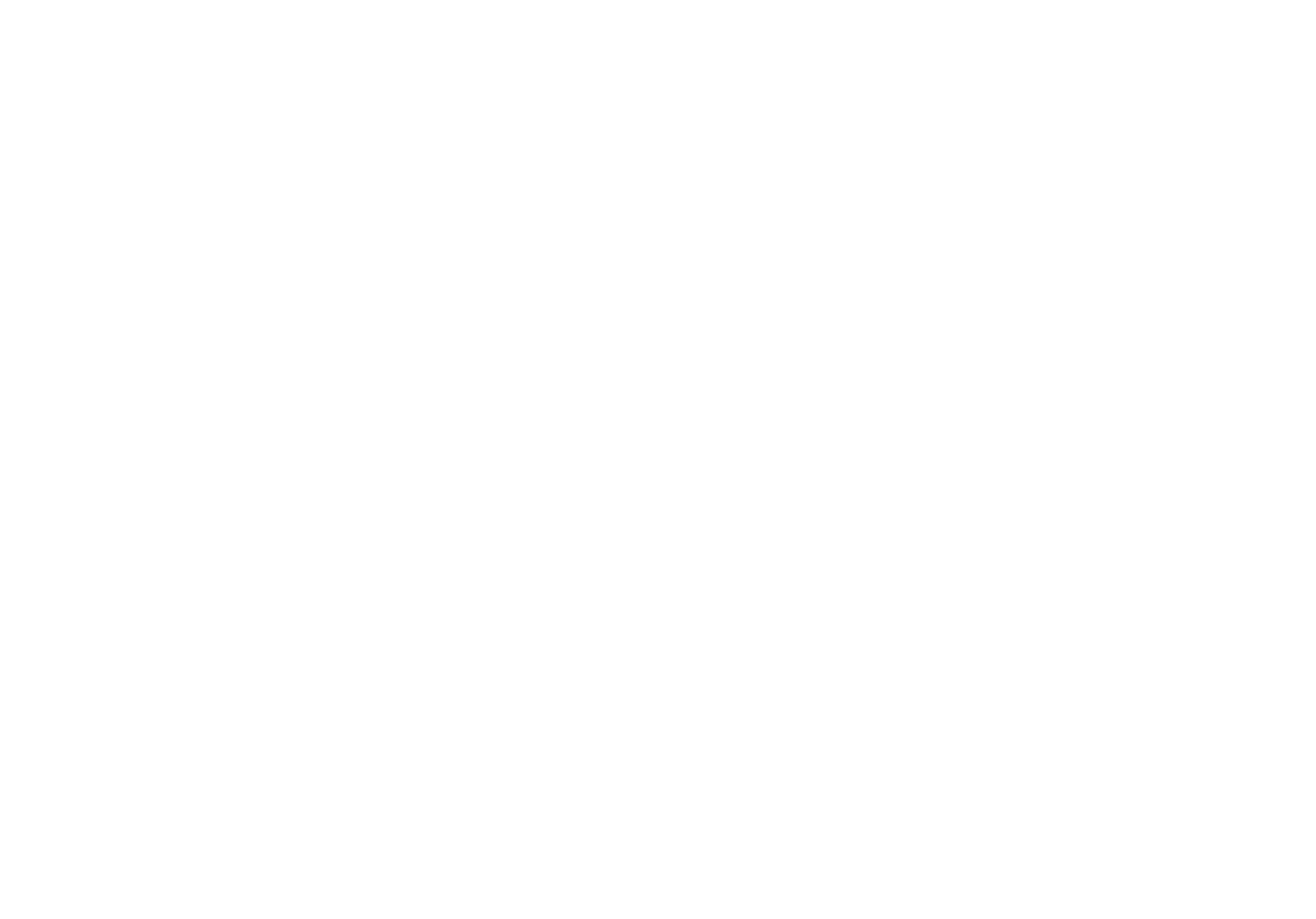 Geschäftsmodell
[Speaker Notes: C]
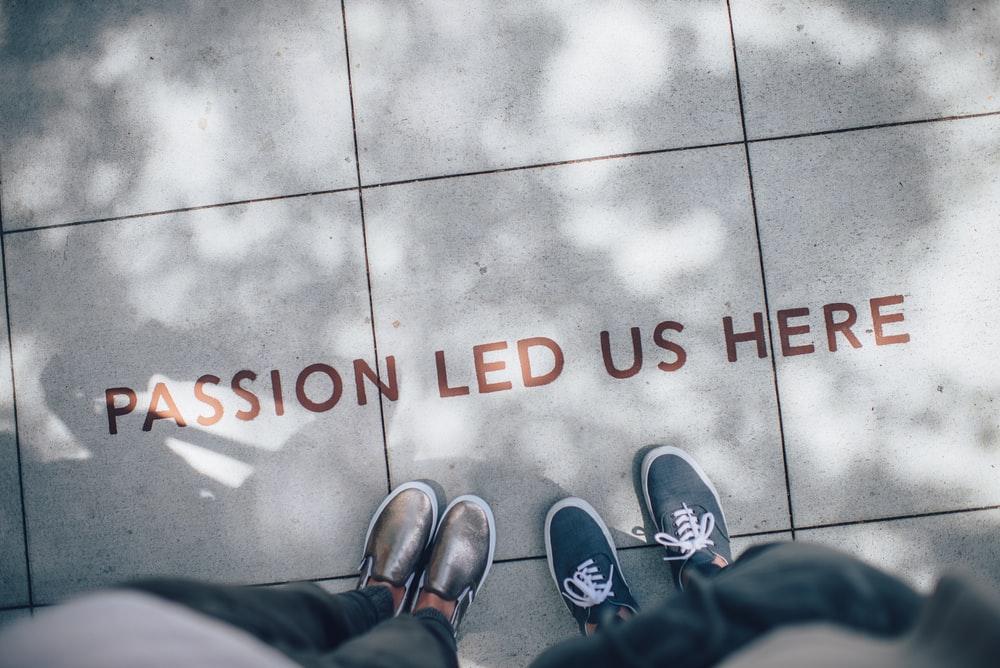 Geschäftsmodell
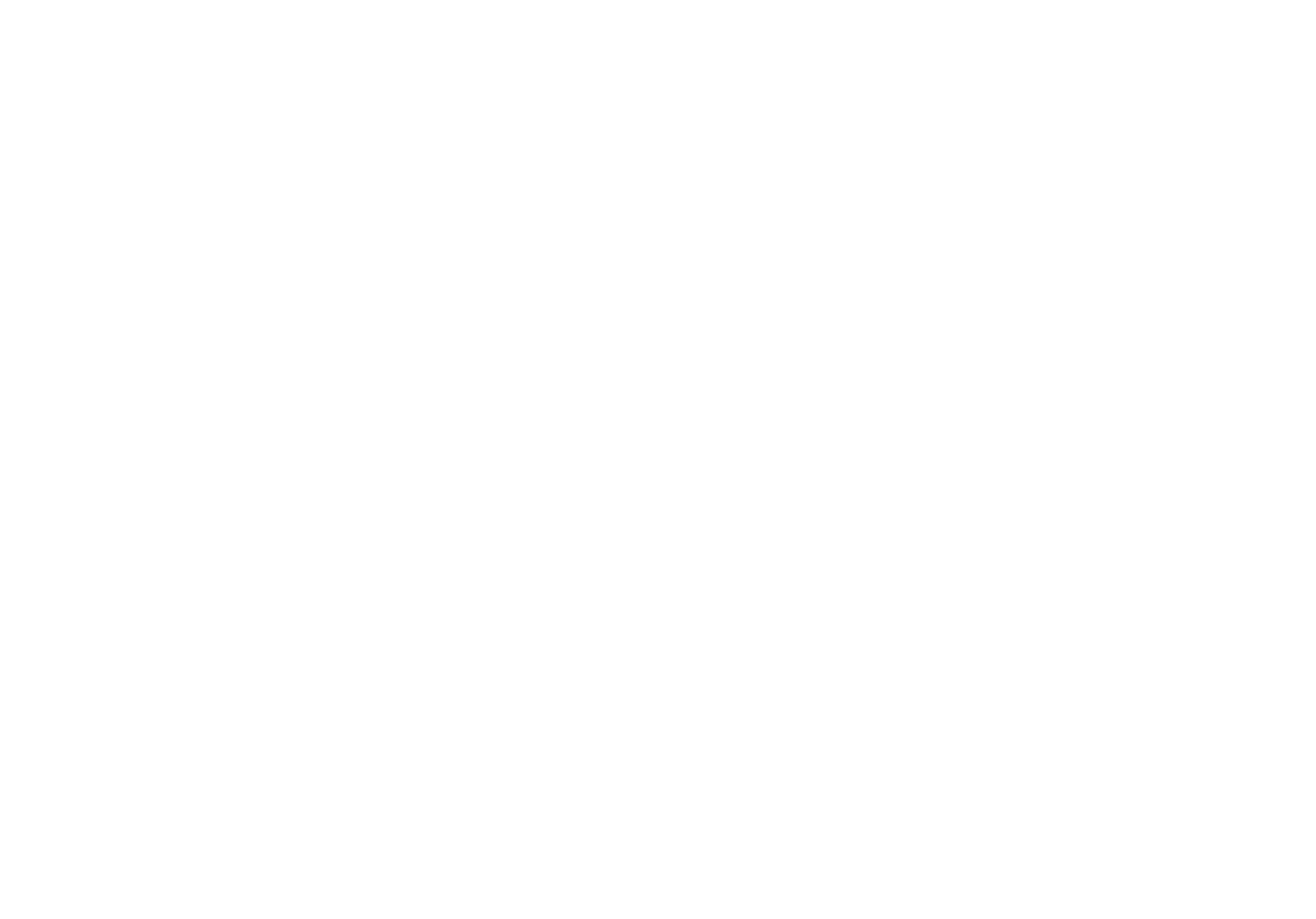 Geschäftsmodell
Customer-Problem-FIT
Definition Geschäftsmodell
Ein Geschäftsmodell ist die Kernlogik einer Einheit 
(Produkt, Geschäftseinheit, Unternehmen) die erklärt, 
wie das Unternehmen Wert für Kunden und Partner schafft 
und sich selbst Wert aneignet.
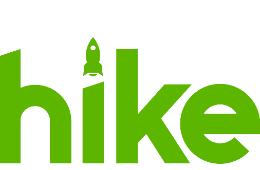 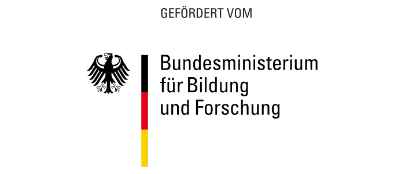 Geschäftsmodell
WAS?!
Wert aneignet
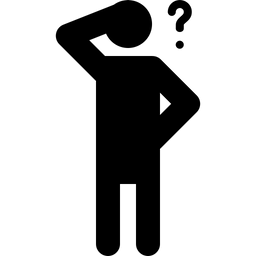 Partner
Kernlogik
Unternehmen
Kunden
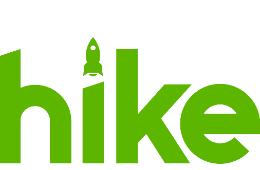 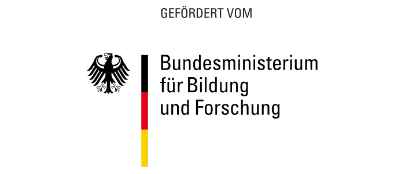 Geschäftsmodell
Wie funktioniert 
mein Unternehmen 
und wie kann es Nutzen 
für den Kunden und dadurch
Gewinne erwirtschaften
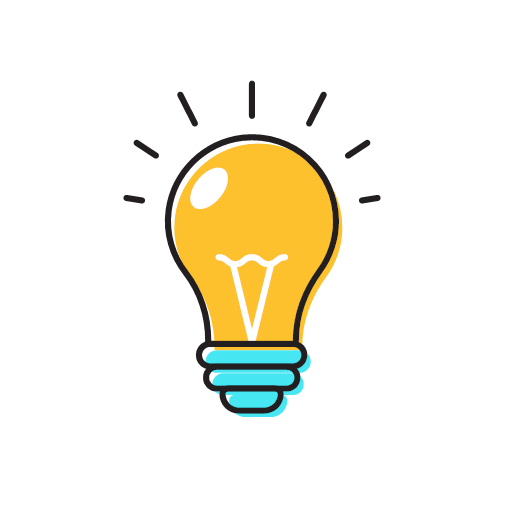 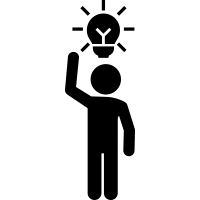 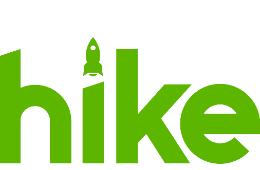 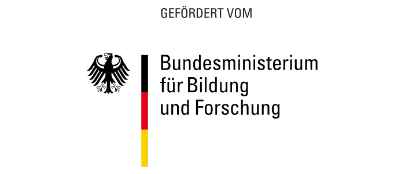 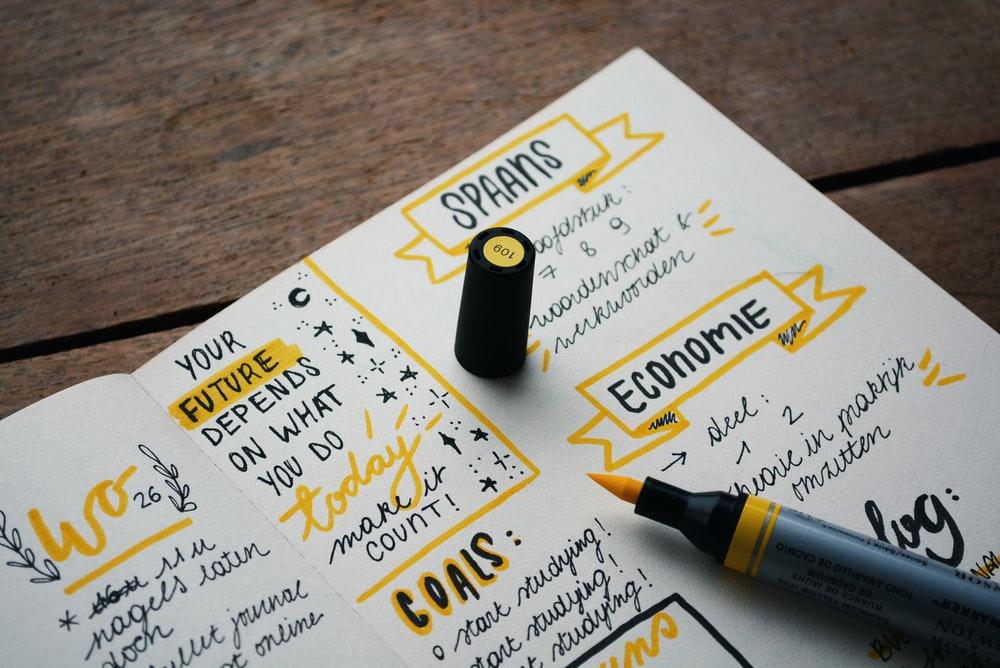 Okay, verstanden!…aber das weiß ich doch schon alles
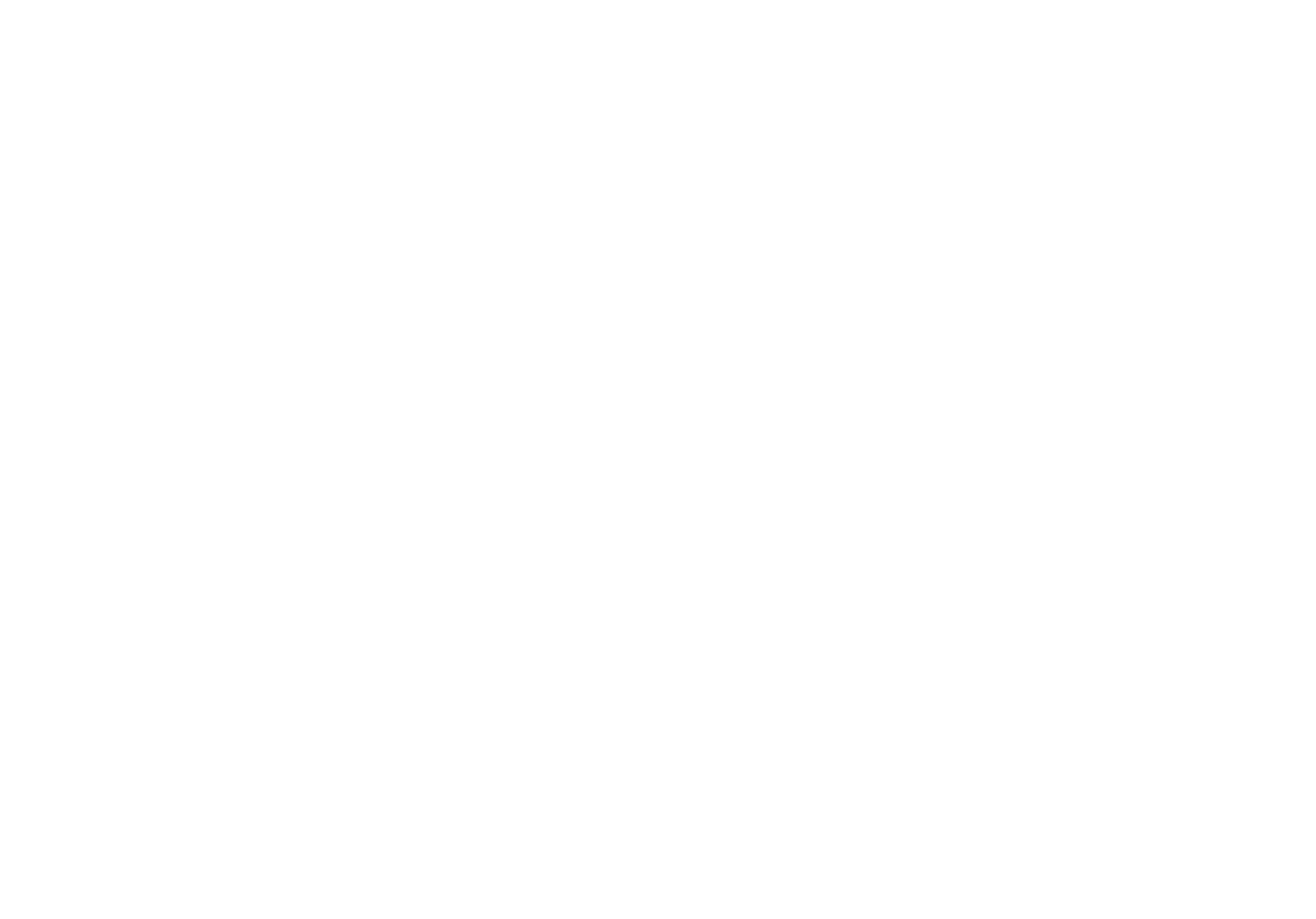 [Speaker Notes: K ende]
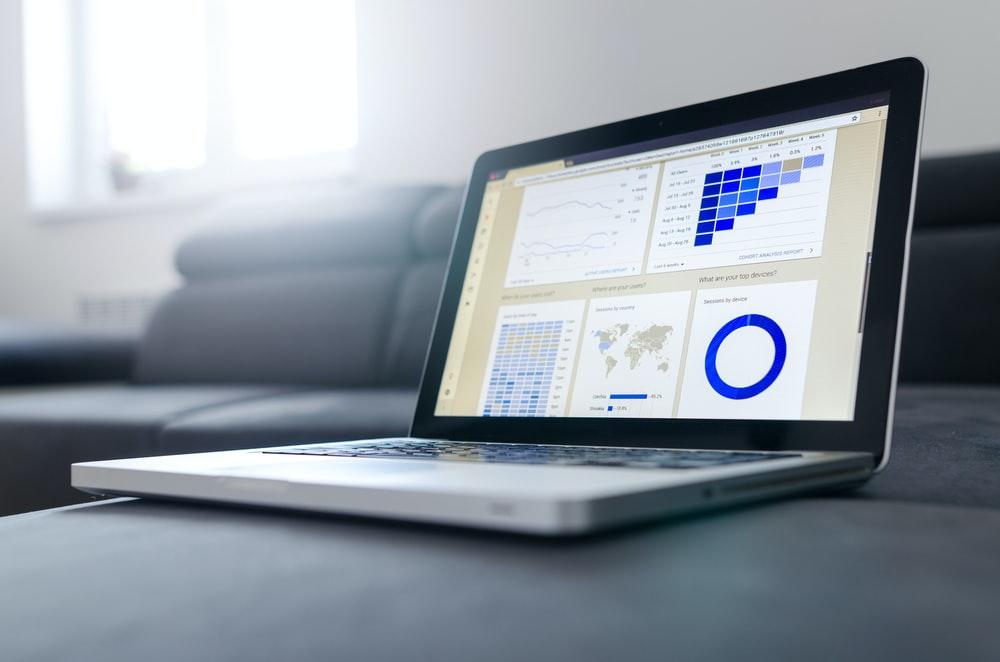 Key Facts Geschäftsmodell

Das Geschäftsmodell besteht aus vielen Bestandteilen

Die Bestandteile des Geschäftsmodells müssen aufeinander abgestimmt sein, um erfolgreich zu sein

Das Geschäftsmodell muss stetig angepasst werden, um langfristig erfolgreich zu sein 

Potenzielle Investoren legen Wert auf ein verständliches Geschäftsmodell
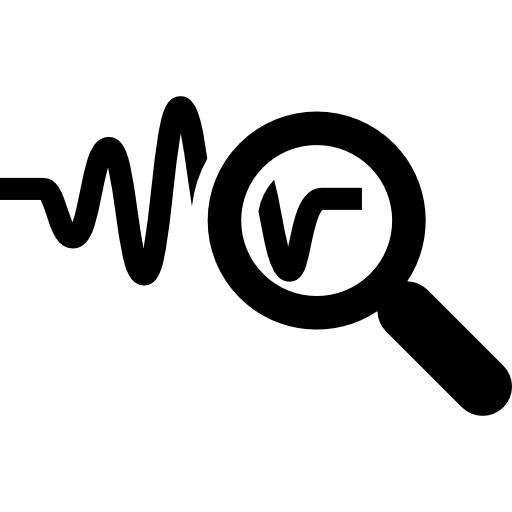 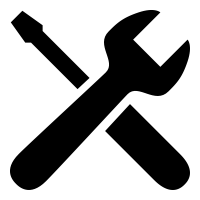 Warum sich ein zweiter Blick lohnt!
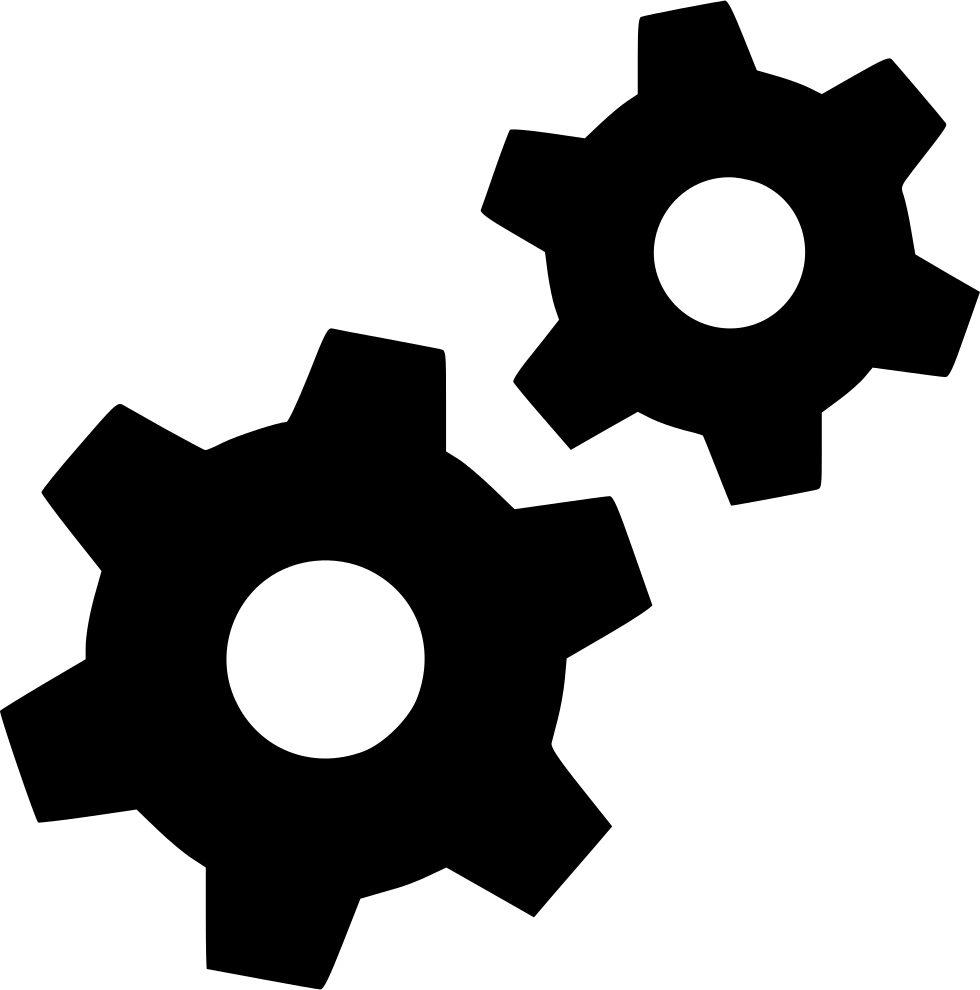 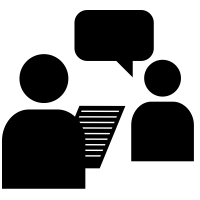 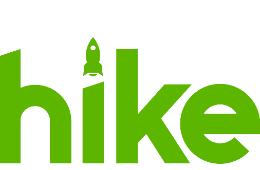 [Speaker Notes: C]
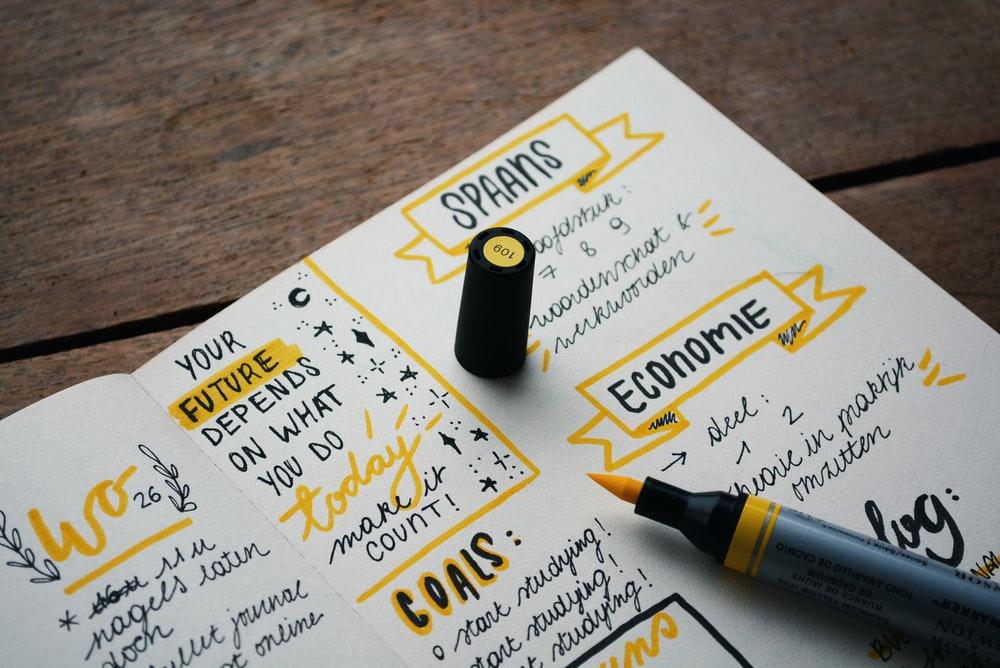 Aber wie beginne ich nun?
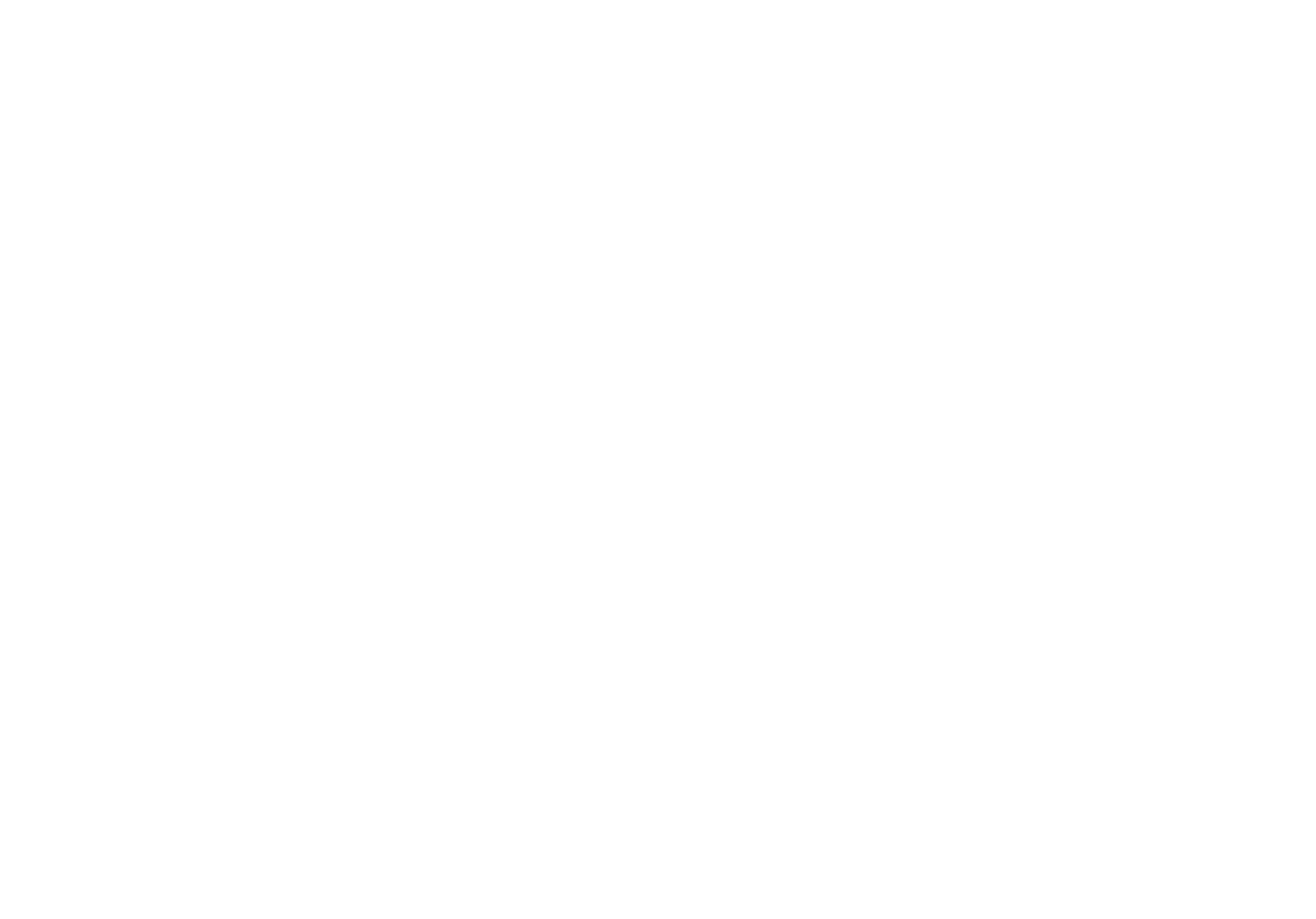 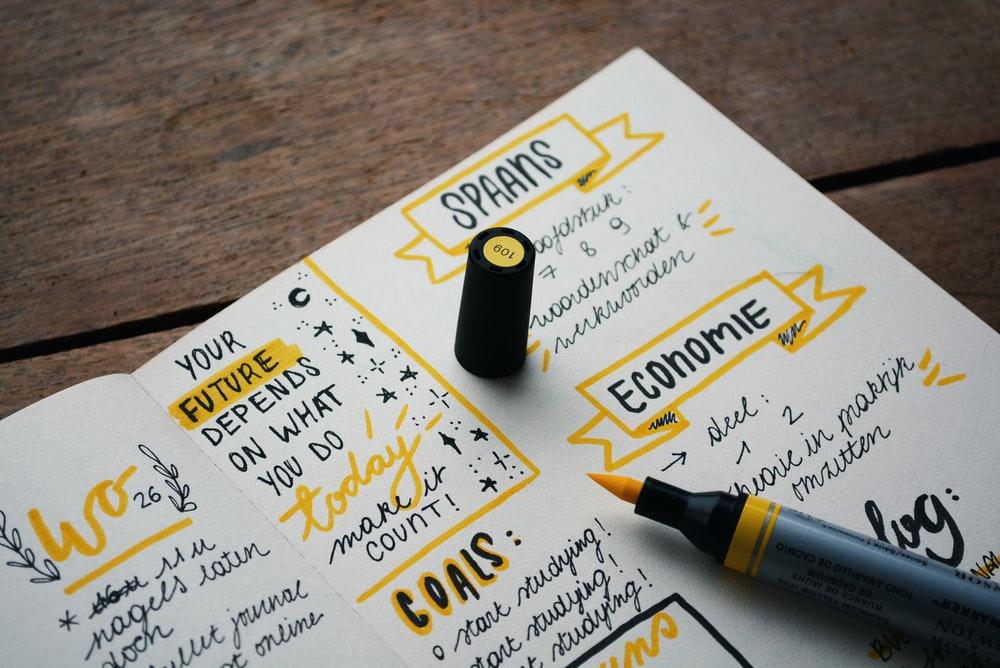 Dazu kommen wir jetzt!
Vieles davon habt ihr bereits erarbeitet
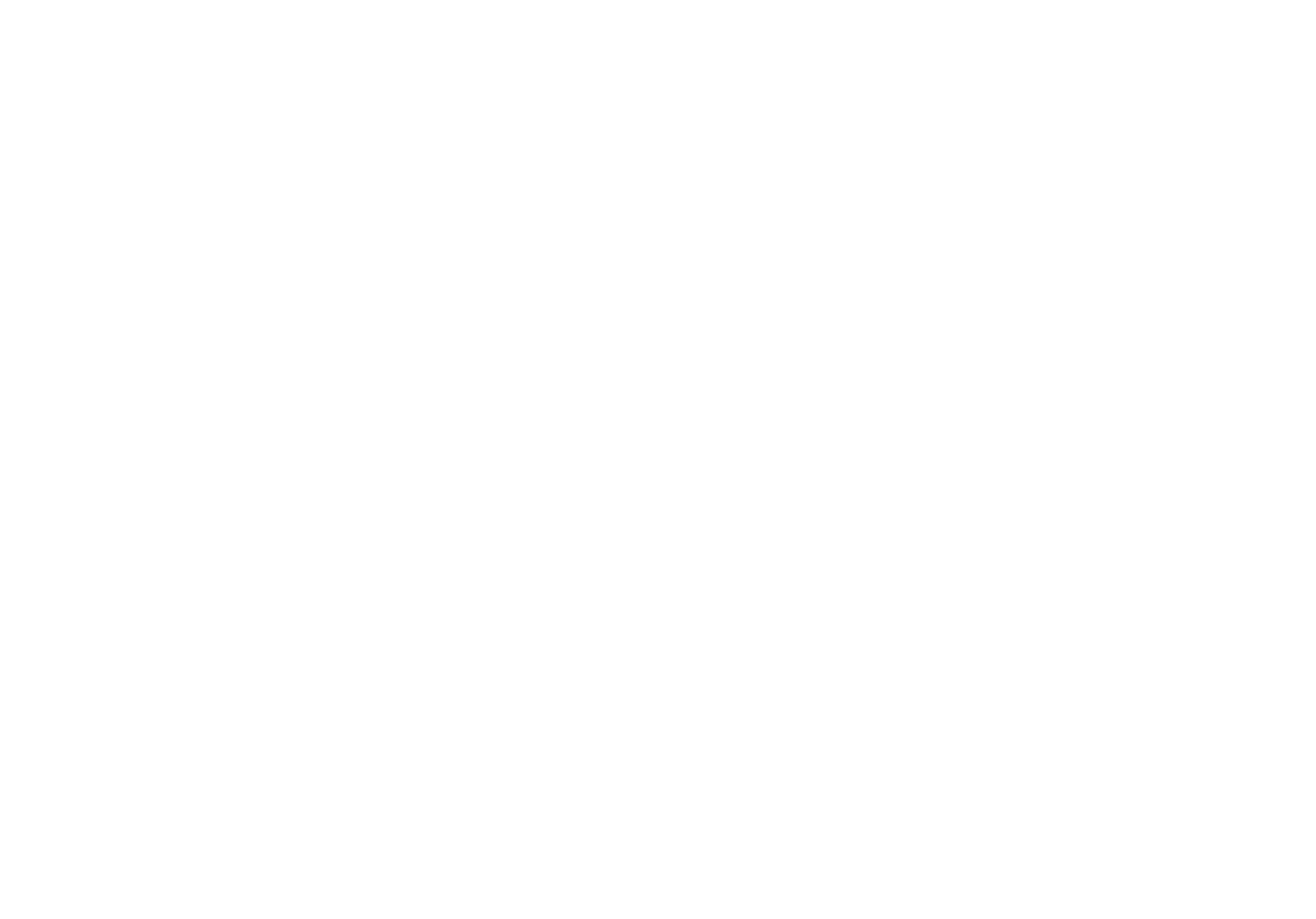 Geschäftsmodell
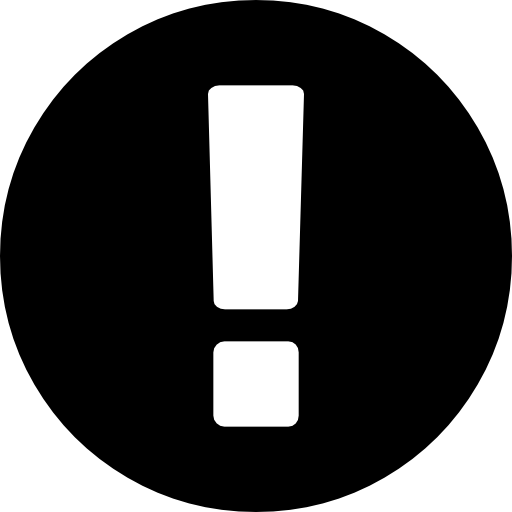 Zur Abbildung eures Geschäftsmodell könnt ihr verschiedene Canvas, abhängig vom aktuellen Entwicklungsstand verwenden
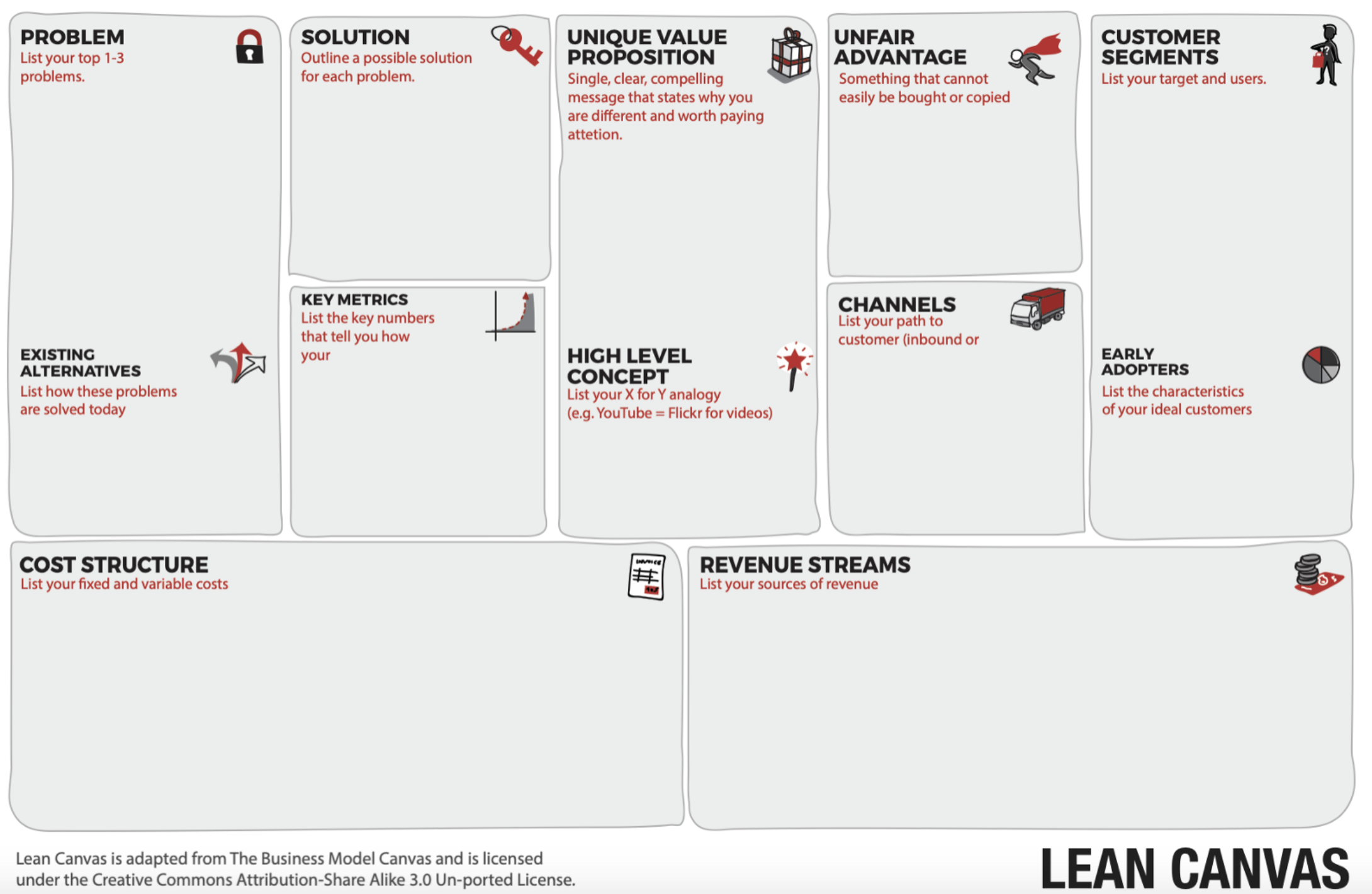 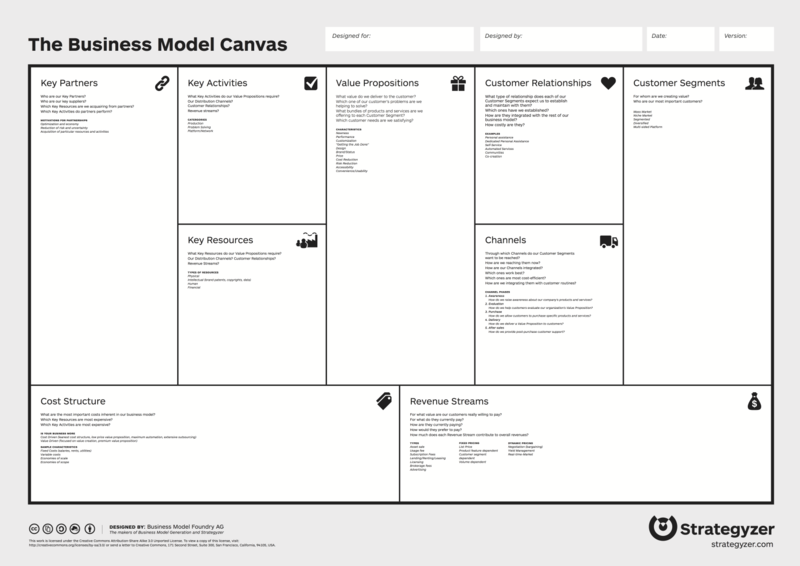 Lean Canvas
Business Model Canvas
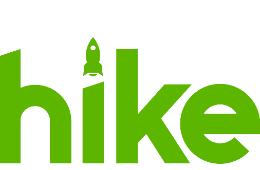 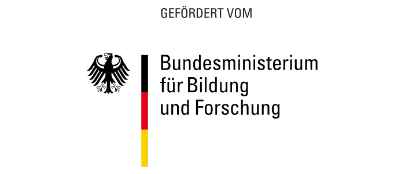 Geschäftsmodell
Eignet sich besonders für Startups in der frühen Ideenphase und Entwicklungsphase
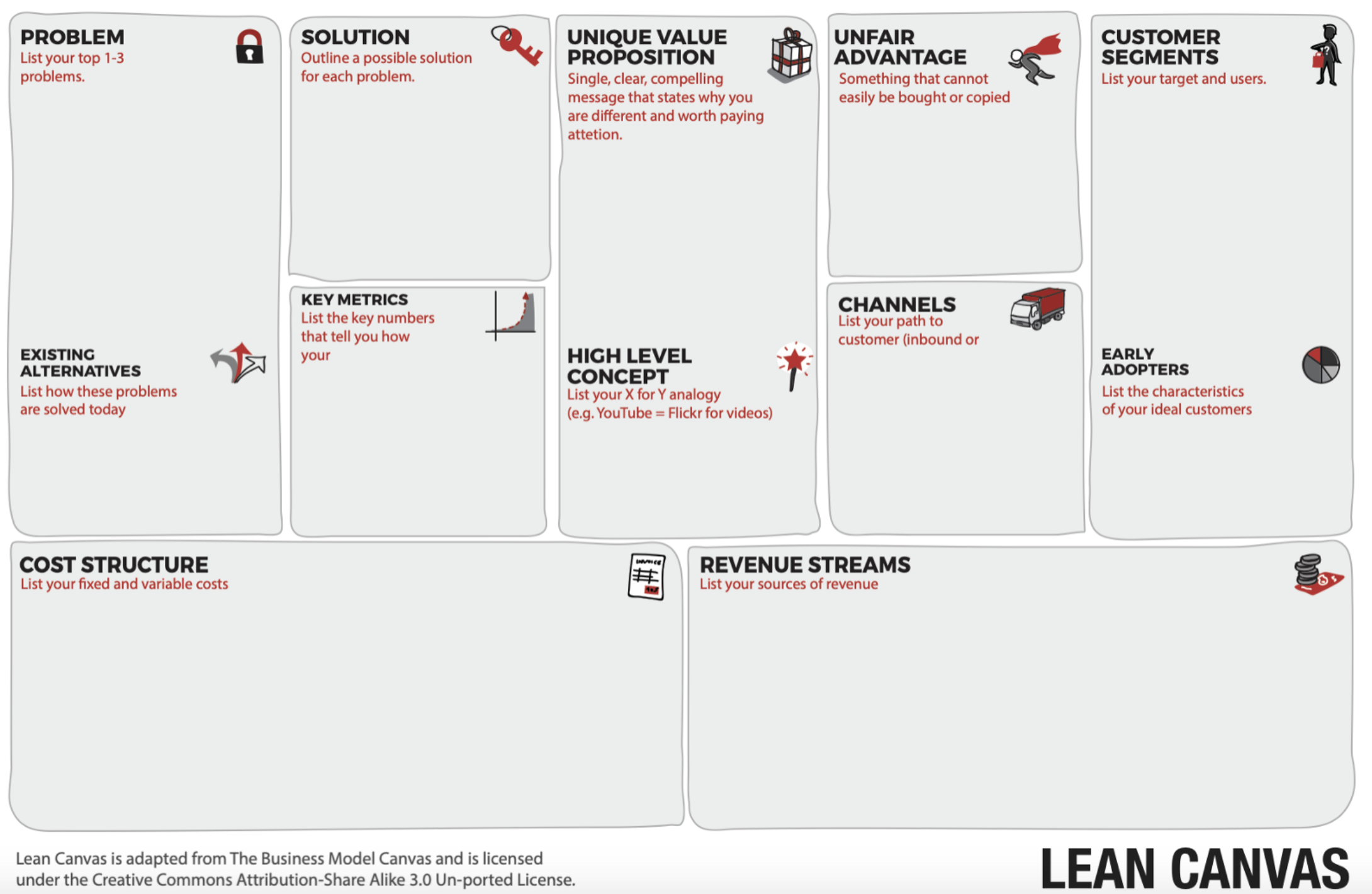 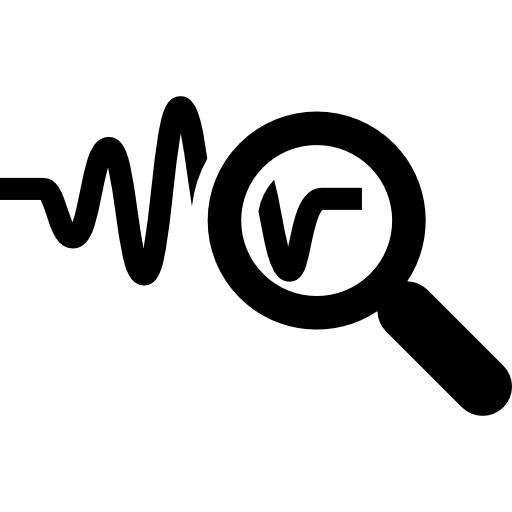 Lean Canvas
Der Fokus liegt darauf wirklich neues zu schaffen
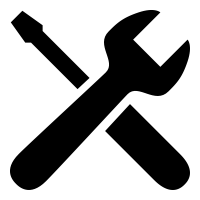 Sie zeigt die Elemente auf, um sich im Markt erfolgreich durchzusetzen
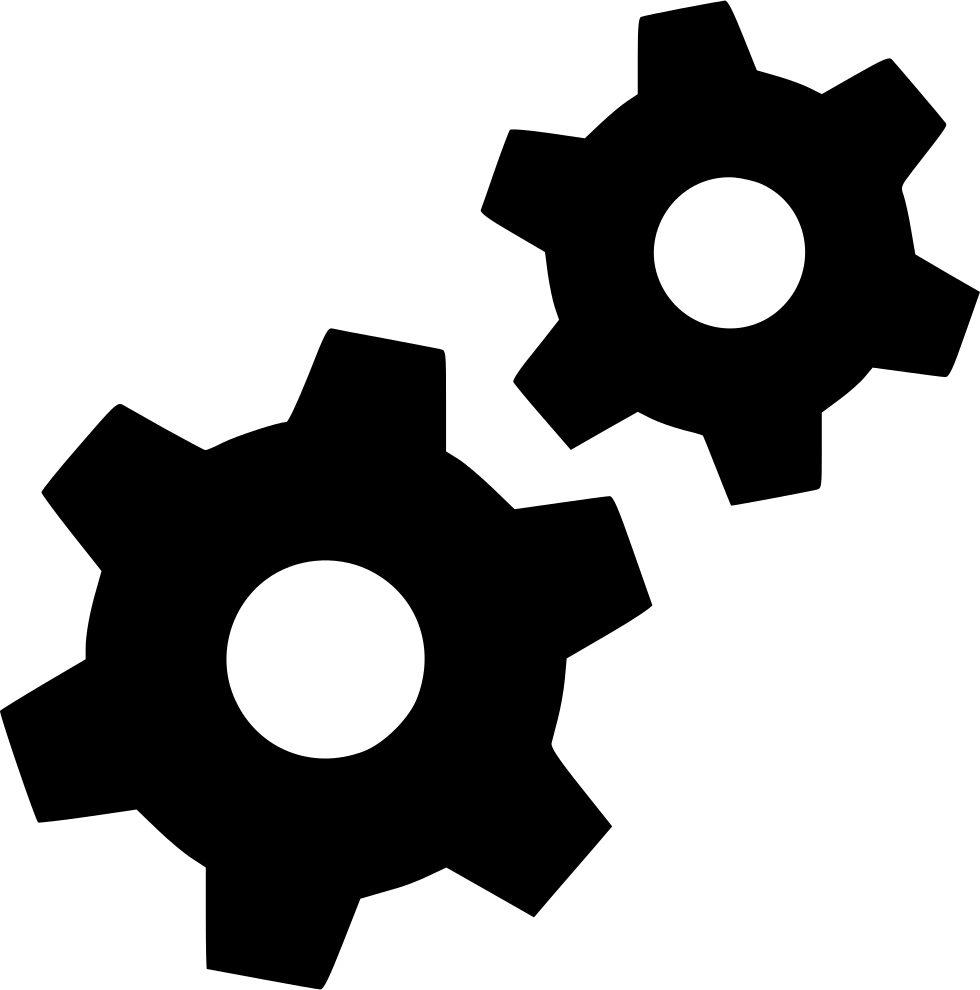 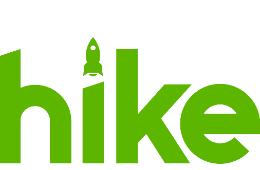 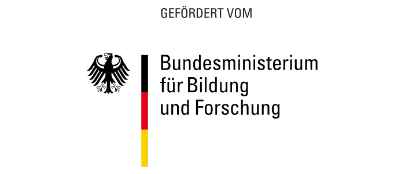 Geschäftsmodell – Lean Canvas
Kunden-segmente
Unique Value Proposition
Unfairer Vorteil
Problem
Lösung
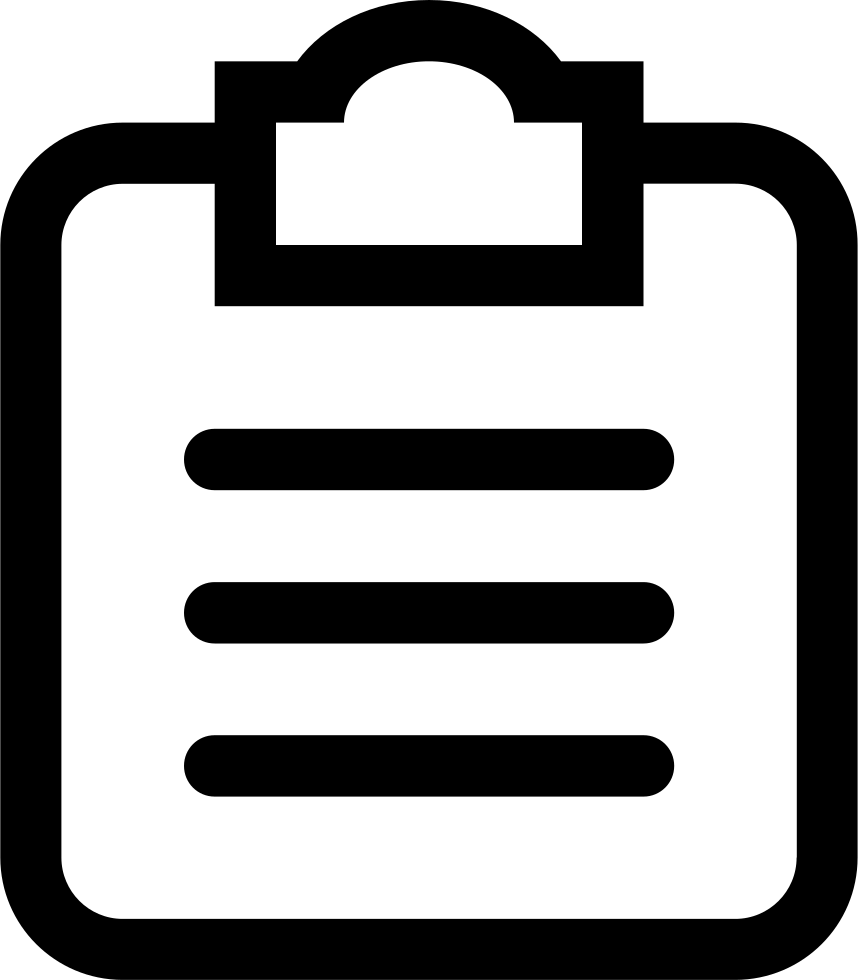 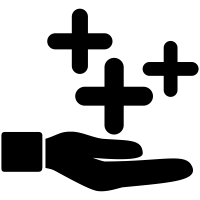 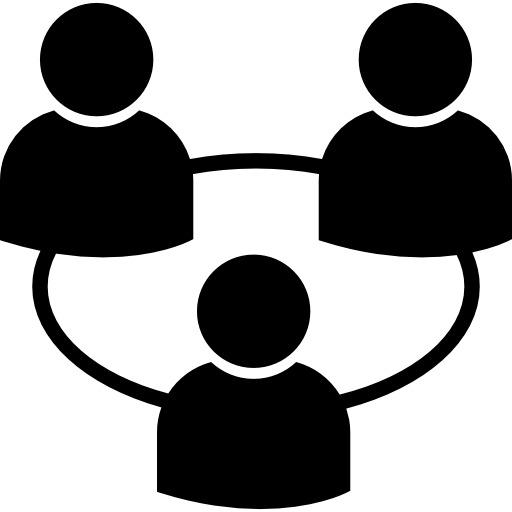 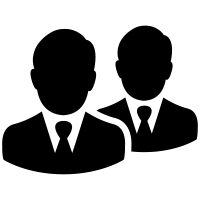 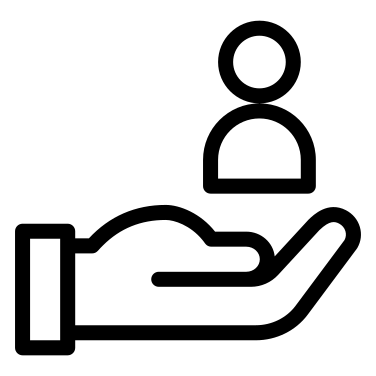 Kennzahlen
Kanäle
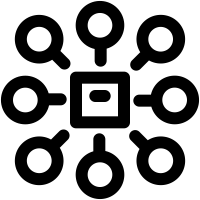 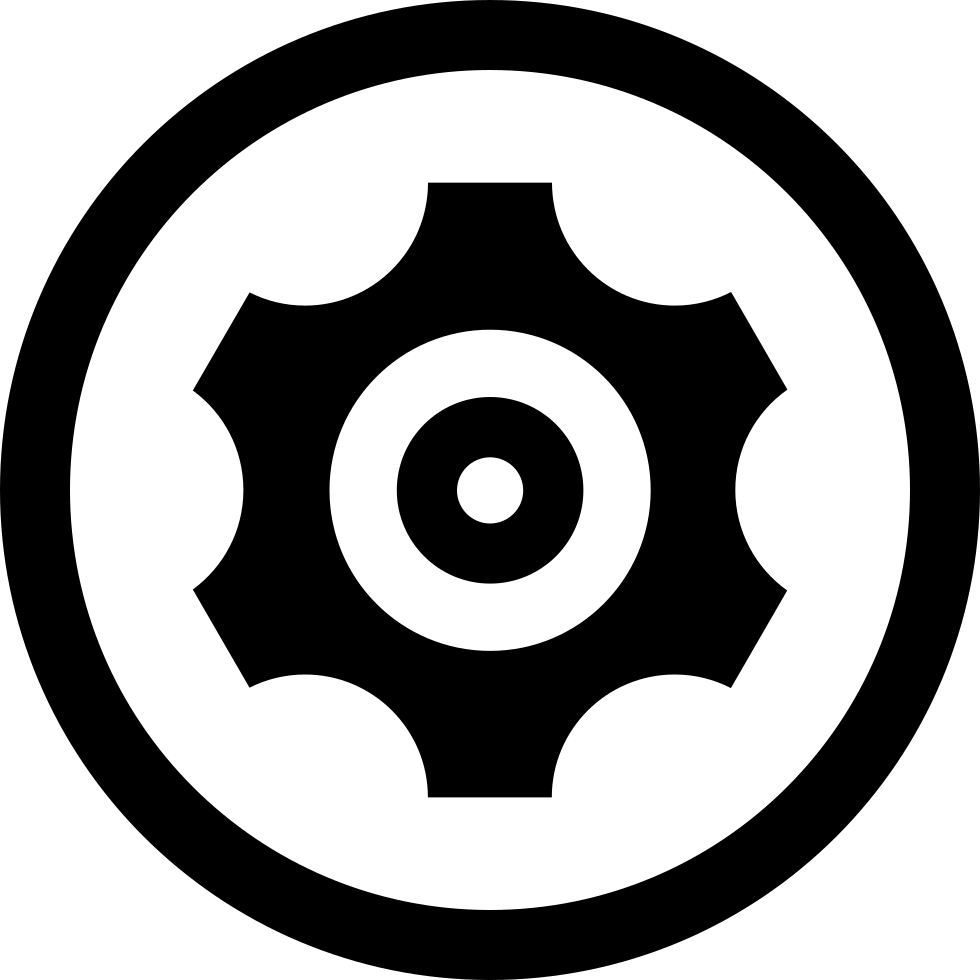 v
v
Einnahme-quellen
Kosten-struktur
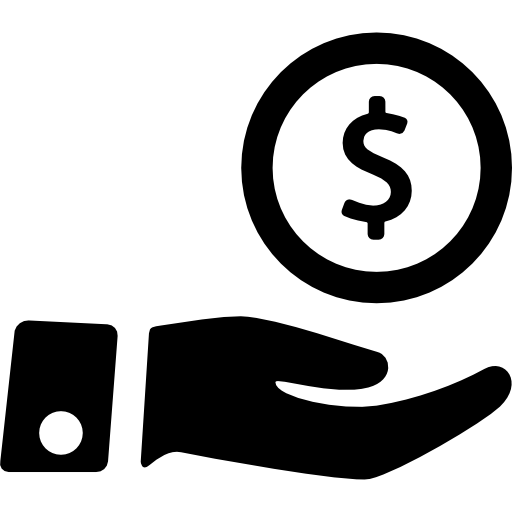 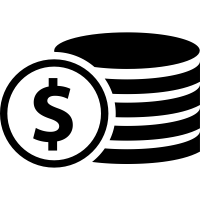 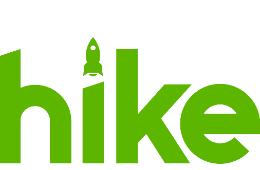 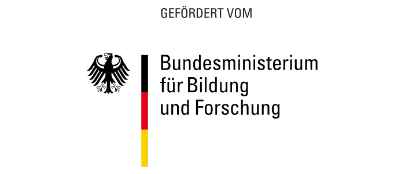 Geschäftsmodell – Lean Canvas
Kundensegmente
Unfaire Vorteile
Lösung
Unique Value Proposition
Problem
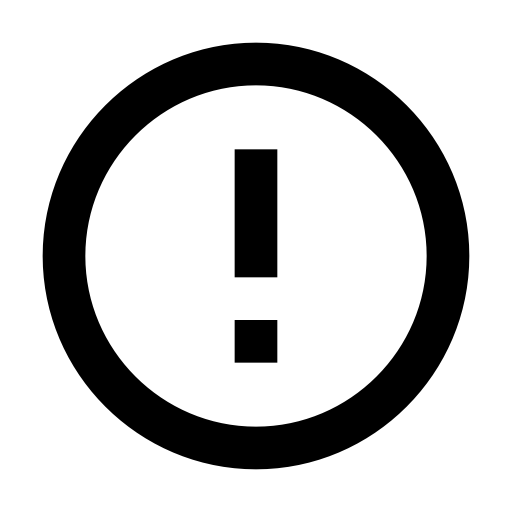 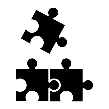 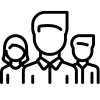 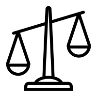 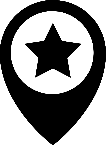 Wer sind die potenziellen Kunden und Nutzer?

z.B. Altersgruppe, Einkommensniveau, Familienstand, bestimmte Länder, Interessen
UVP (Unique Value Proposition) Warum sollen die potentiellen Kunden genau eure Lösung benutzen?

Was schafft bei eurer Lösung tatsächlichen Nutzen beim Kunden den er bei anderen Lösung nicht bekommt?

Schnell, Sicher, Preis-Leistung, Exklusivität
Beschreibung der Lösung, die die identifizierten Probleme lösen sollen
Was kann von eurer Idee nicht einfach durch andere kopiert werden?

z.B. Algorithmus, effiziente Prozesse, Lokales Händlernetz, 
Besondere Produkt Features
Auflistung der Top-Probleme der potentiellen Kunden/ Zielgruppe

Welche Probleme hat der Kunde, die aktuell ungelöst sind bzw. nicht zufriedenstellend gelöst?
Team
Kennzahlen

Wie kann der Erfolg eures Produkts gemessen werden? 
Anzahl Registrierungen, Anzahl Registrierungen/ Anzahl Nutzer etc.
Kanäle
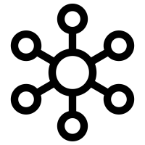 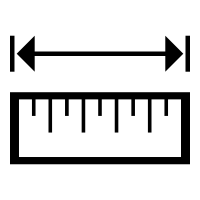 Wie werden die Kunden erreicht? (Infos; Kommunikation; Kauf)

Onlineshop
TV-Shop-Werbung
Social Media
Website, Telefon
Kosten

Welche Kosten fallen an?
Rohstoffe
Maschinen
Serverkosten
Cloudkosten
Verbrauchskosten (Strom, Materialien)
Personalkosten
Umsätze
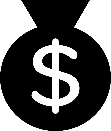 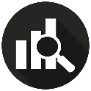 Wie verdient ihr Geld?

Wird Geld durch den einmaligen Verkauf generiert?
Durch ein Abomodell? 
Hauptsächlich durch Zubehör? z.B. Drucker
Provision
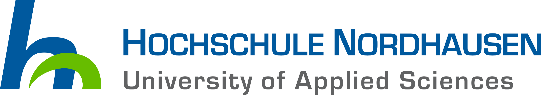 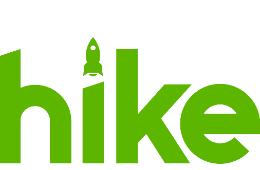 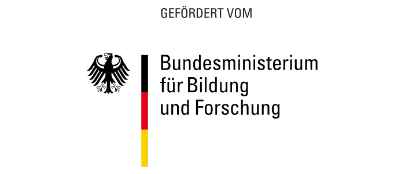 Geschäftsmodell – Lean Canvas
Was habt ihr bereits erarbeitet?
Unique Value Proposition
Unfairer Vorteil
Kunden-segmente
Problem
Lösung
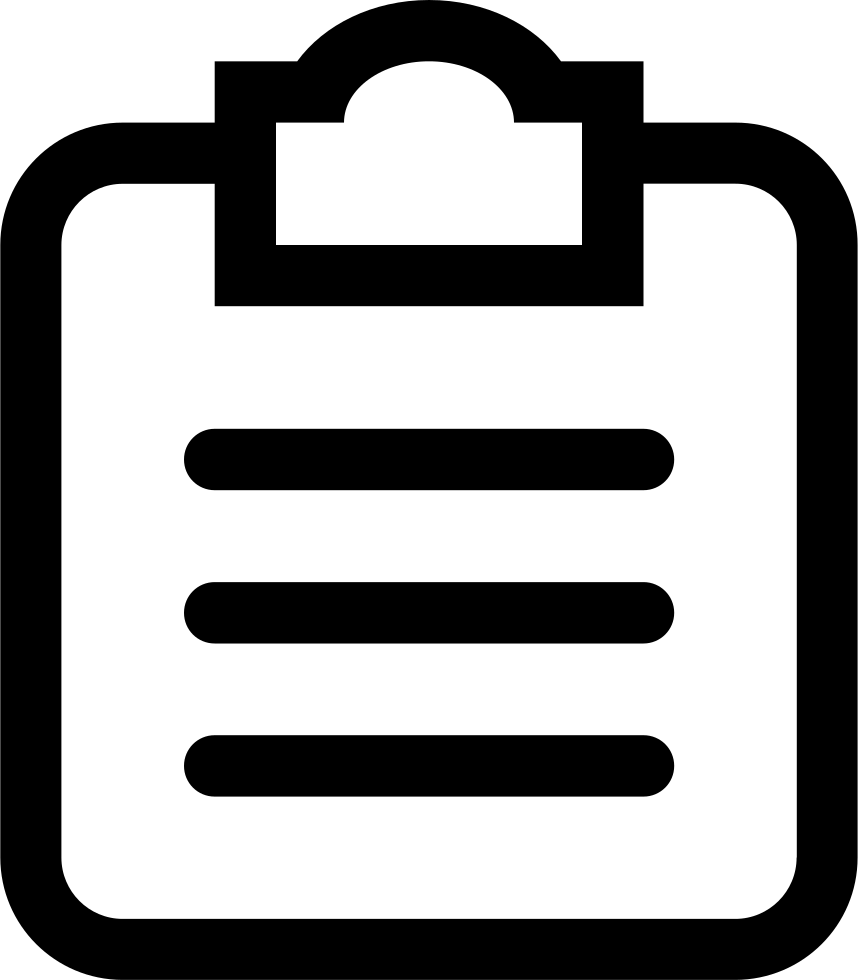 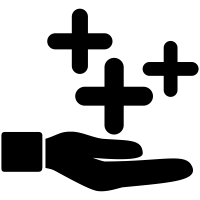 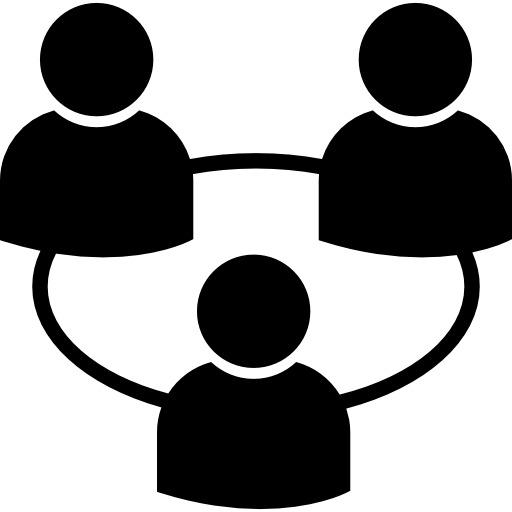 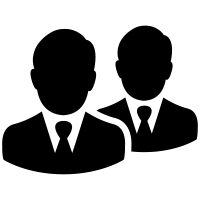 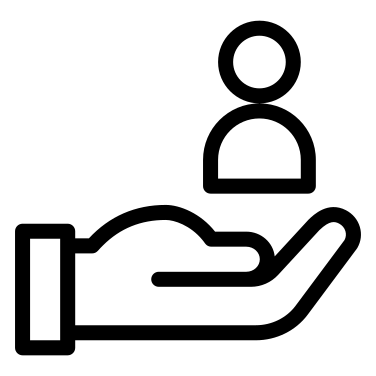 V
Kennzahlen
Kanäle
V
V
V
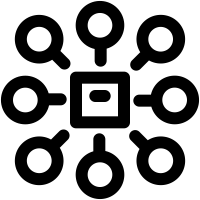 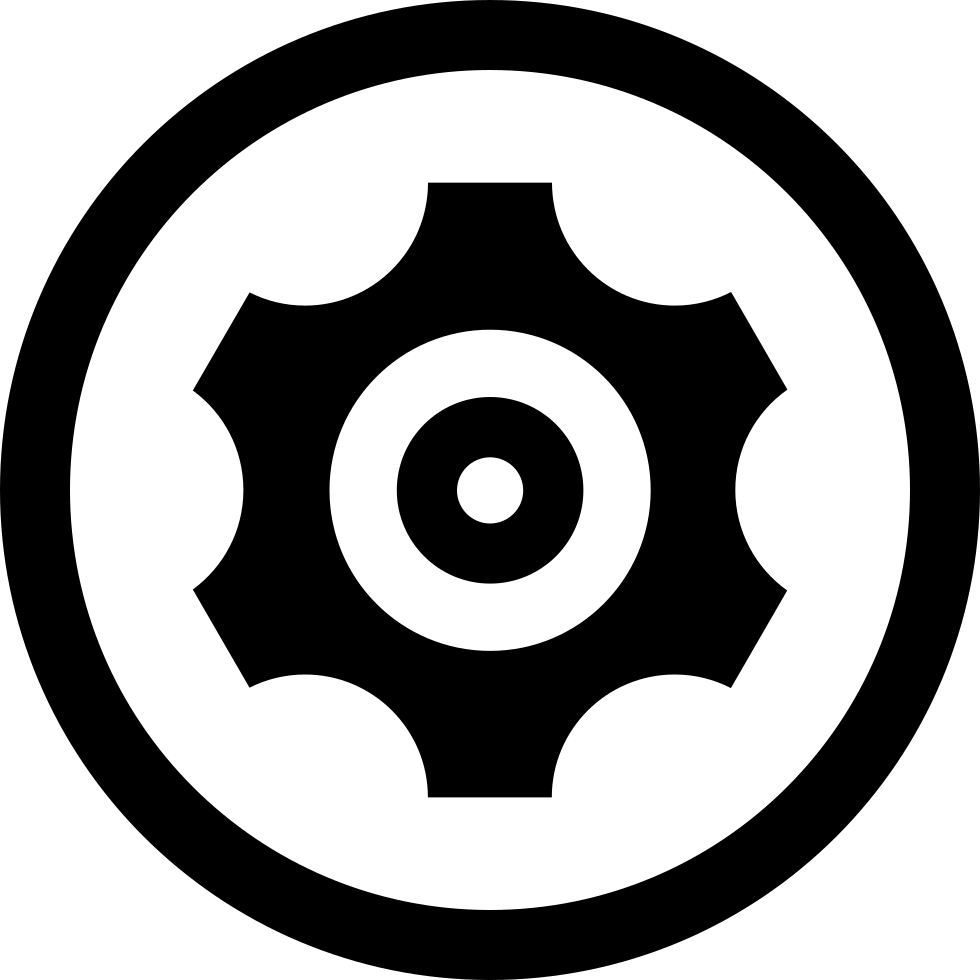 v
v
Einnahme-quellen
Kosten-struktur
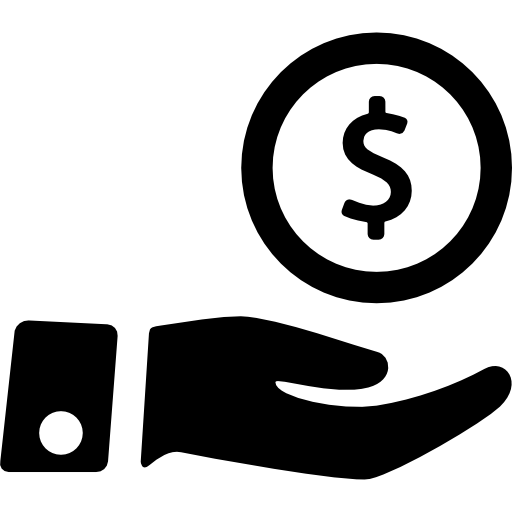 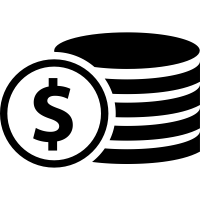 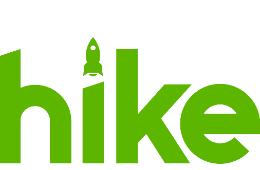 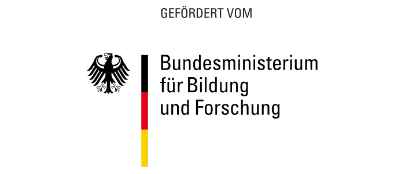 Geschäftsmodell
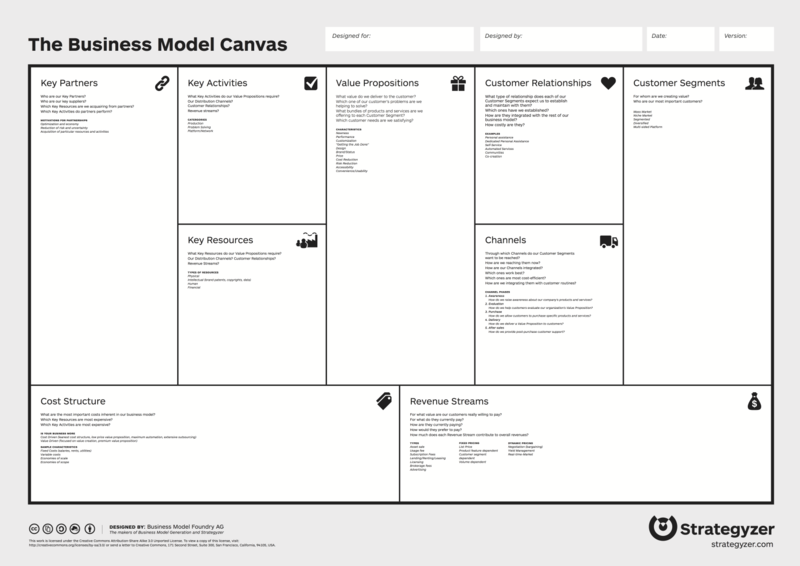 Die Business Modell Canvas ist für jedes Unternehmen geeignet
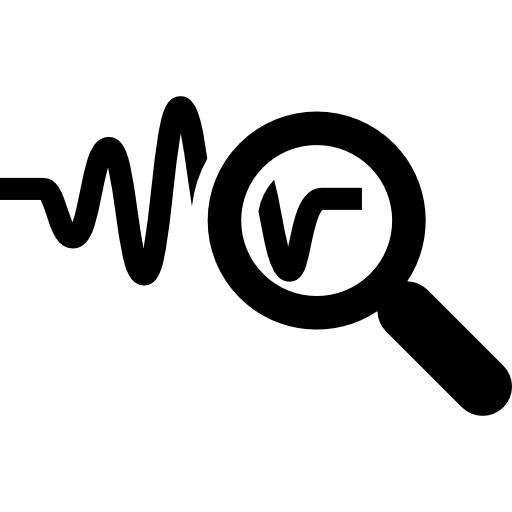 Business Model Canvas
Der Fokus liegt auf der Darstellung der aktuellen Funktionsweise
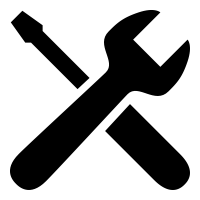 Alle relevanten Elemente werden auf einer Seite übersichtlich dargestellt
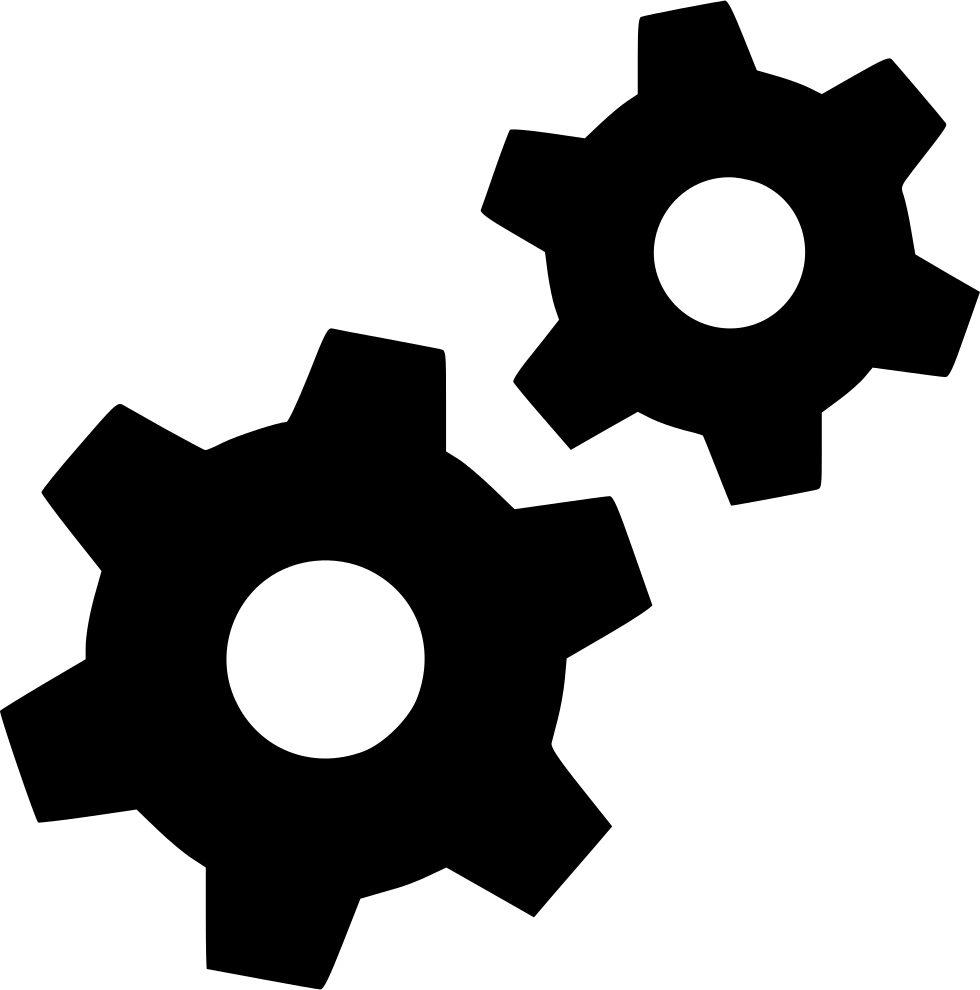 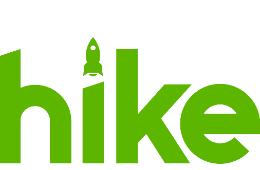 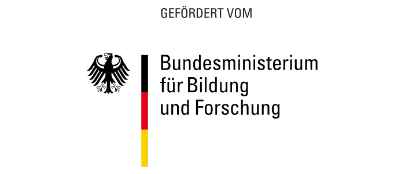 Geschäftsmodell
Kunden-segmente
Wertangebot
Kunden-beziehung
Schlüssel-partner
Schlüssel-aktivitäten
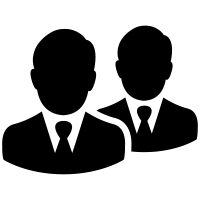 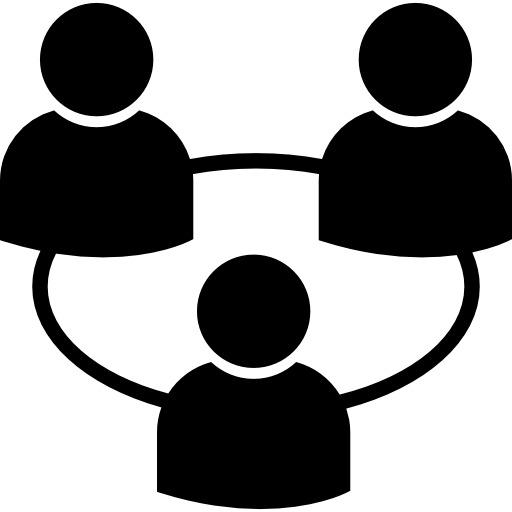 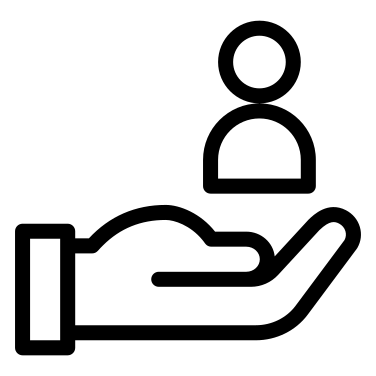 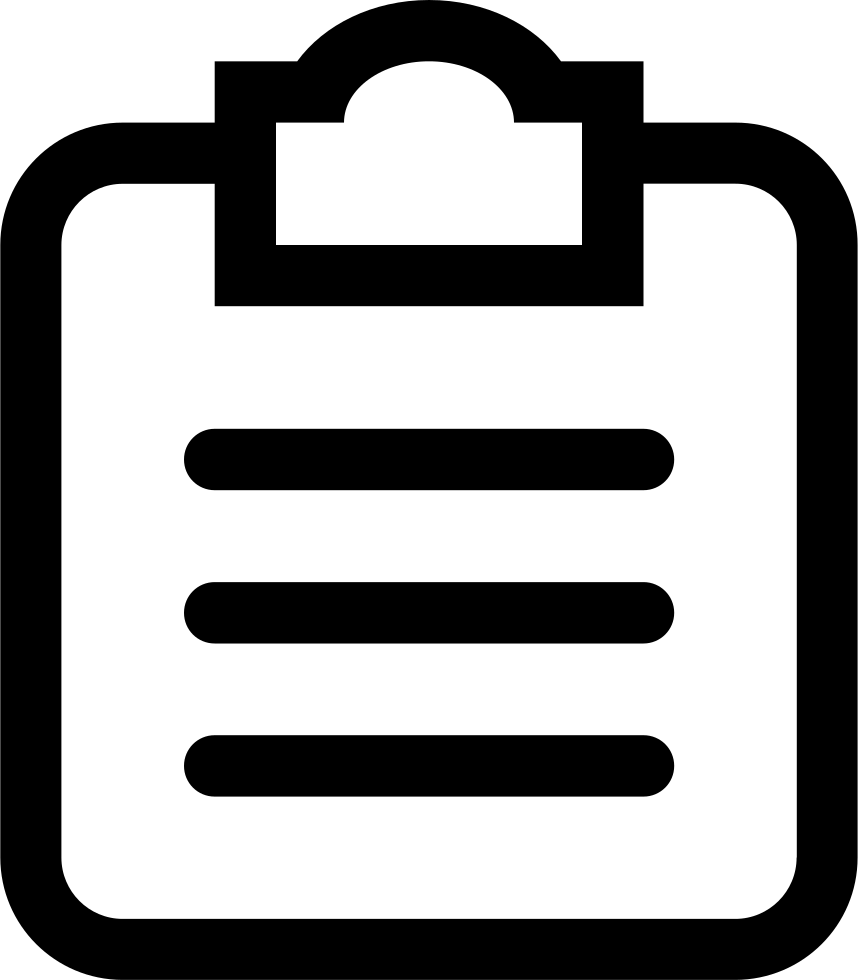 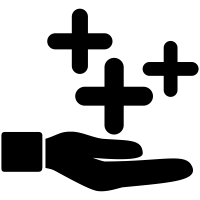 Schlüssel-ressourcen
Kanäle
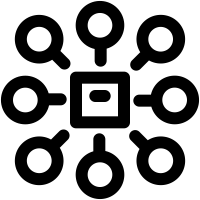 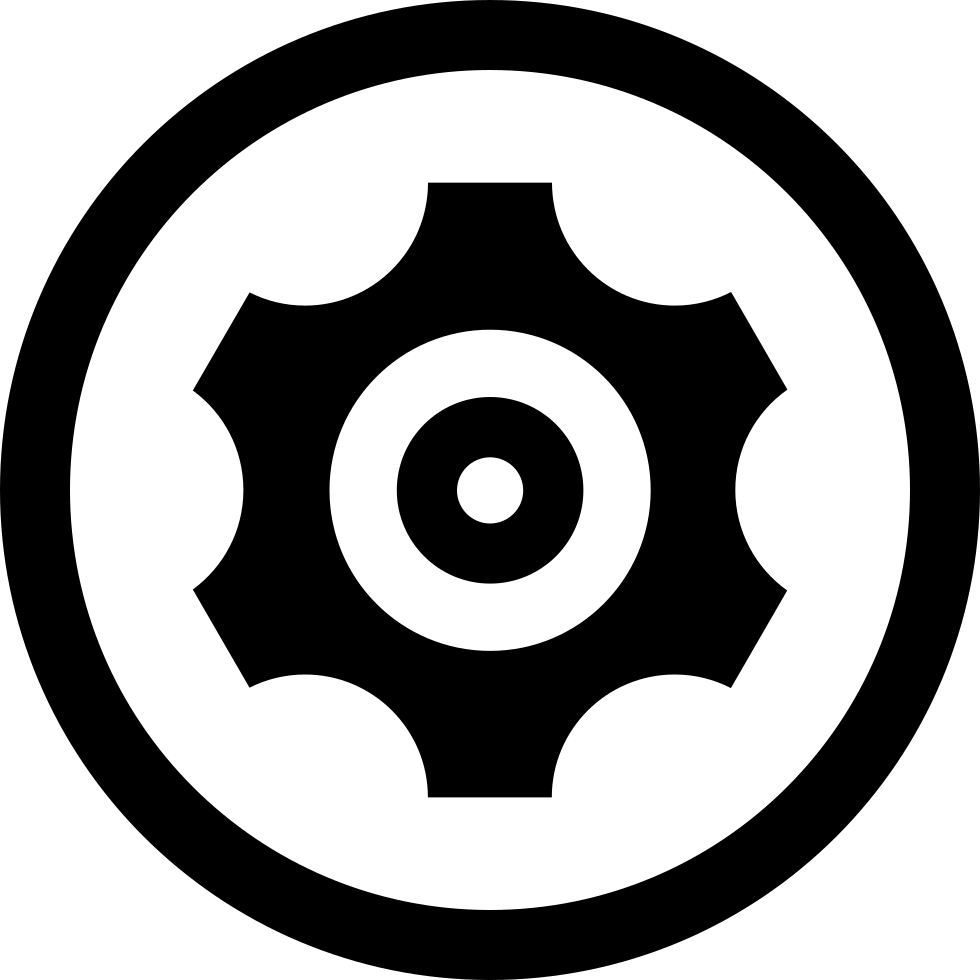 v
v
Einnahme-quellen
Kosten-struktur
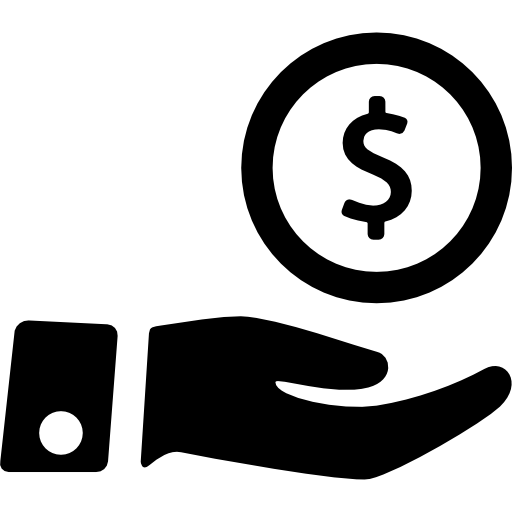 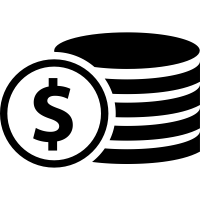 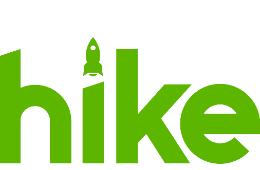 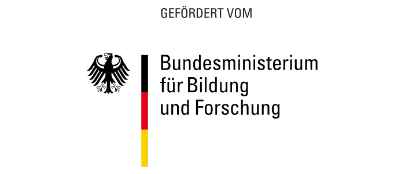 Geschäftsmodell – Business Model Canvas
Kundensegmente
Kundenbeziehung
Schlüsselaktivitäten
Wertangebote
Schlüsselpartner
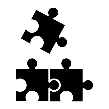 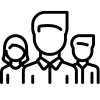 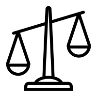 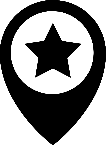 Wer sind die potenziellen Kunden und Nutzer?

z.B. Altersgruppe, Einkommensniveau, Familienstand, bestimmte Länder, Interessen
Warum sollen die potentiellen Kunden genau eure Lösung benutzen?

Was schafft bei eurer Lösung tatsächlichen Nutzen beim Kunden den er bei anderen Lösung nicht bekommt?

Schnell, Sicher, Preis-Leistung, Exklusivität
Welche Schlüsselaktivitäten erfordern unsere Wertangebote?
Unsere Vertriebskanäle?
Kundenbeziehungen?
Einnahmequellen?
Welche Art von Beziehung erwartet jedes Kundensegment von uns?Welche Beziehungen haben wir schon geschlossen?
Wind sind sie in den Test unseres Geschäftsmodells integriert?
Wie kostenintensiv sind sie?
Wer sind unsere Schlüsselpartner?
Wer sind unsere Schlüssellieferanten?
Welche Schlüsselressourcen erhalten wir von Partnern?
Welche Aktivitäten führen Partner durch?

Warum Partnerschaften?
Optimierung und Wirtschaftlichkeit
Minimierung von risiken und Unsicherheiten
Erwerben von bestimmten Ressourcen und Aktivitäten
Team
Schlüsselressourcen

Welche Schlüsselressourcen unsere Wertangebote?
Unsere Vertriebskanäle
Kundenbeziehungen
Einnahmequellen?
(Physisch; Intellektuell, Menschlich, Finanziell)
Kanäle
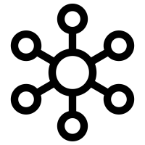 Wie werden die Kunden erreicht? (Infos; Kommunikation; Kauf)

Onlineshop
TV-Shop-Werbung
Social Media
Website, Telefon
Kosten

Welche Kosten fallen an?
Rohstoffe
Maschinen
Serverkosten
Cloudkosten
Verbrauchskosten (Strom, Materialien)
Personalkosten
Einnahmequellen
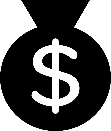 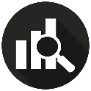 Wie verdient ihr Geld?

Wird Geld durch den einmaligen Verkauf generiert?
Durch ein Abomodell? 
Hauptsächlich durch Zubehör? z.B. Drucker
Provision
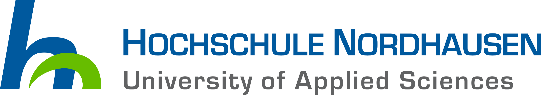 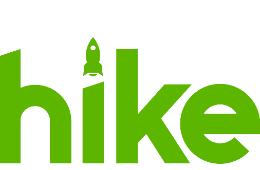 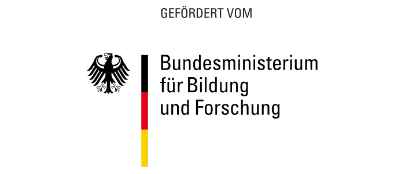 Geschäftsmodell – Business Model Canvas
Was ist neu gegenüber der Lean Canvas?
Schlüssel-partner
Kunden-segmente
Wertangebot
Kunden-beziehung
Schlüssel-aktivitäten
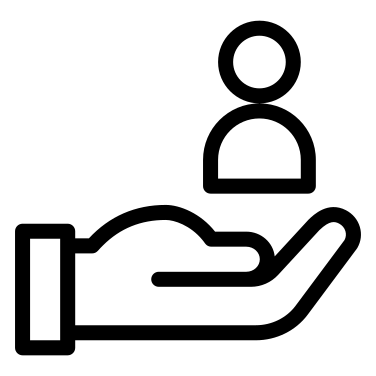 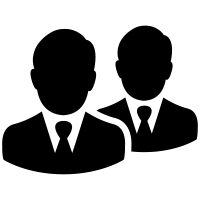 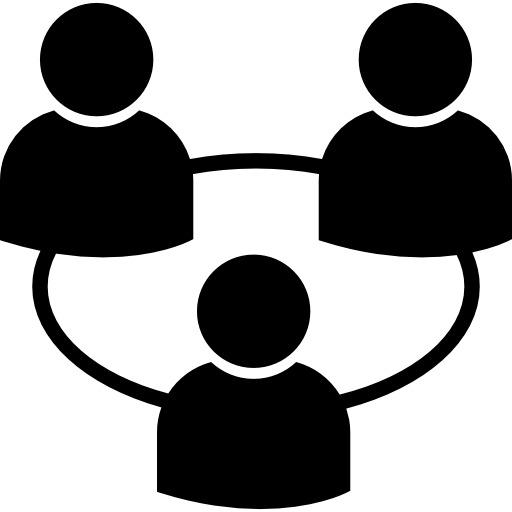 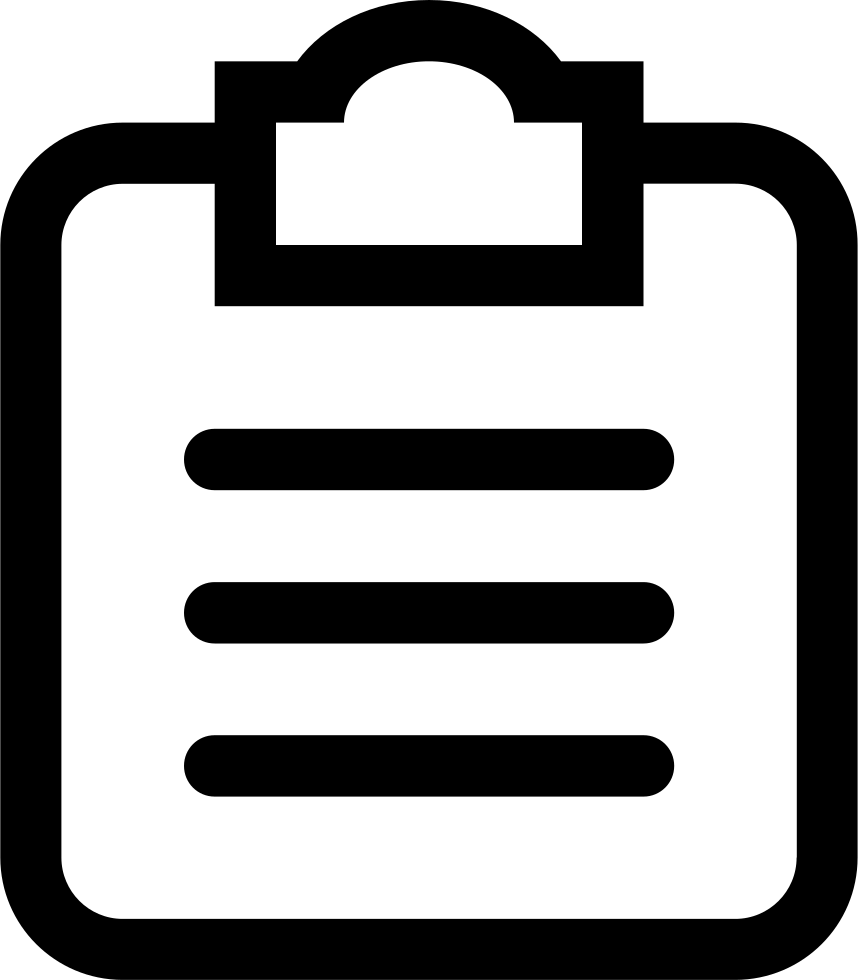 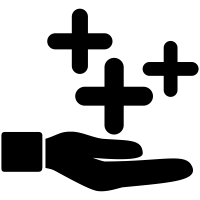 Schlüssel-ressourcen
Kanäle
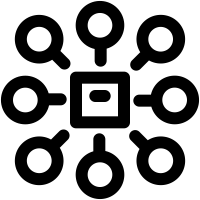 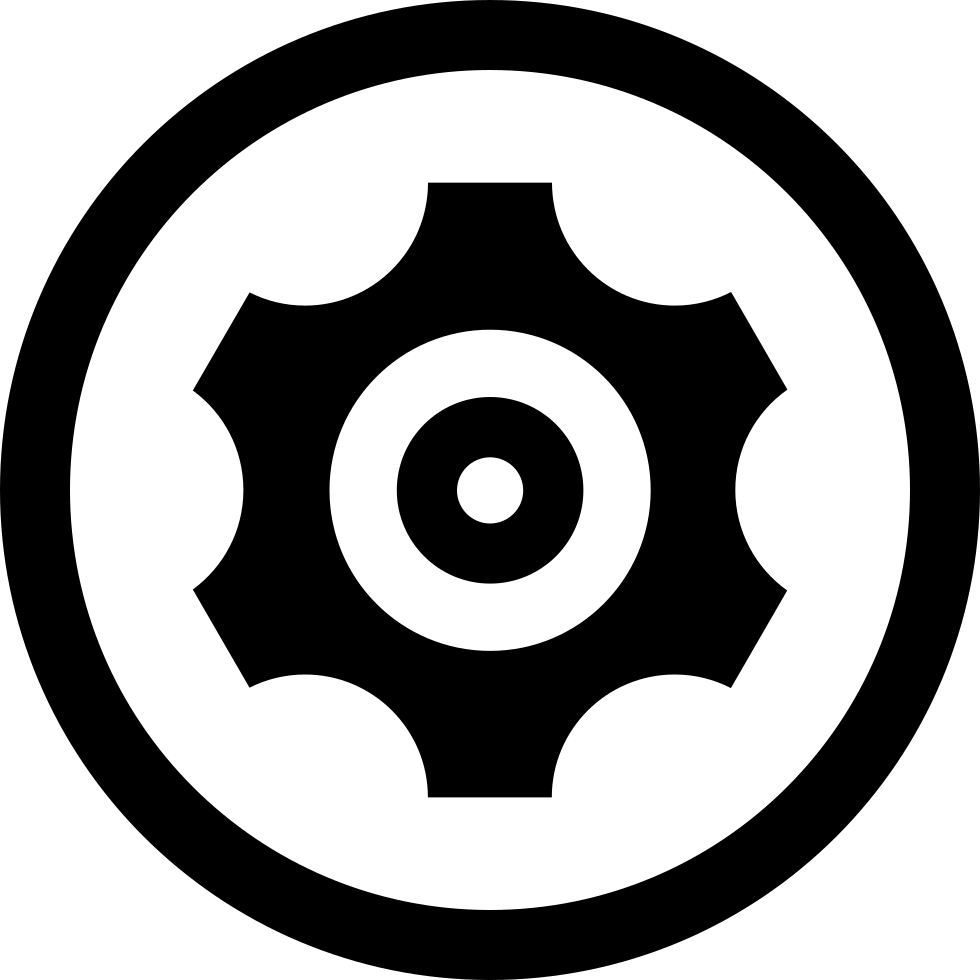 v
v
Einnahme-quellen
Kosten-struktur
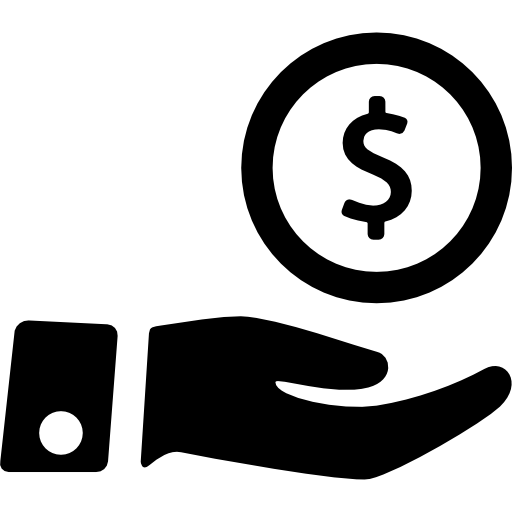 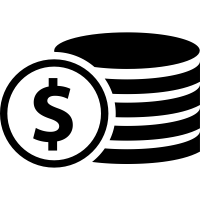 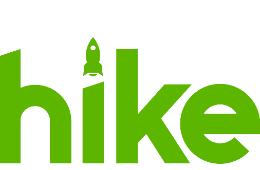 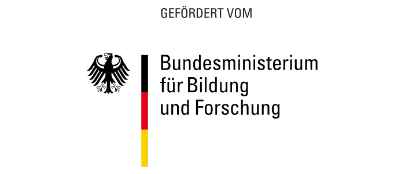 Geschäftsmodell
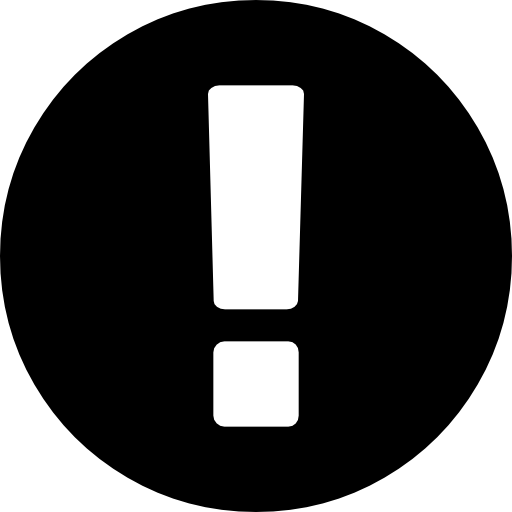 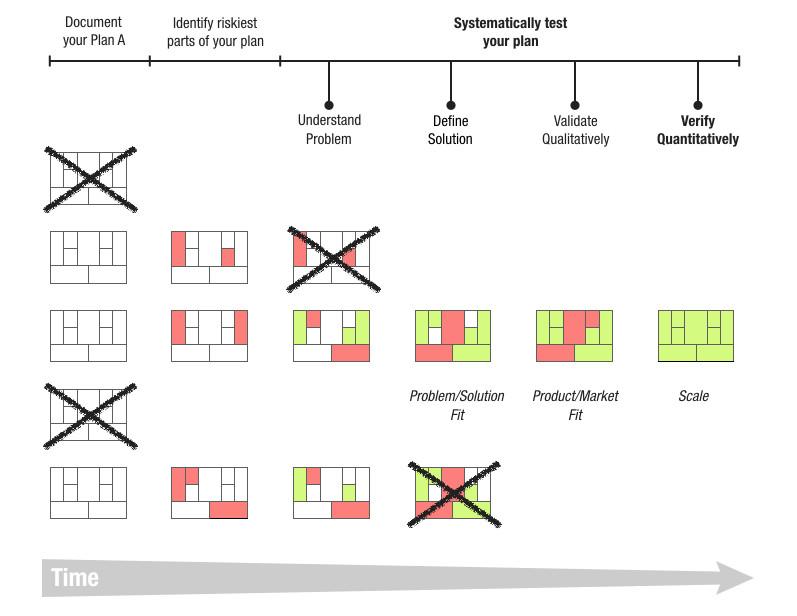 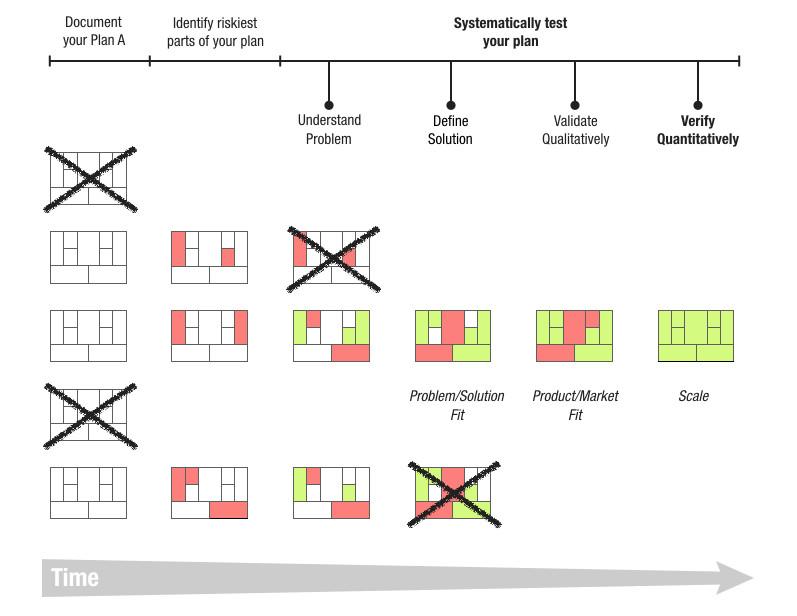 Das Geschäftsmodell muss durch die Gründer/innen kontinuierlich getestet und weiterentwickelt werden
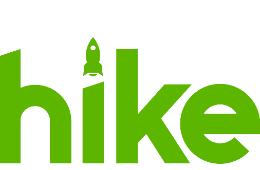 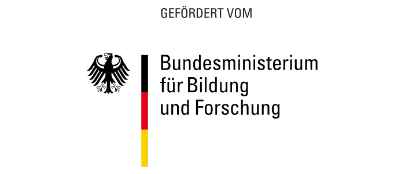 Quelle: Maurya (2012), Running Lean
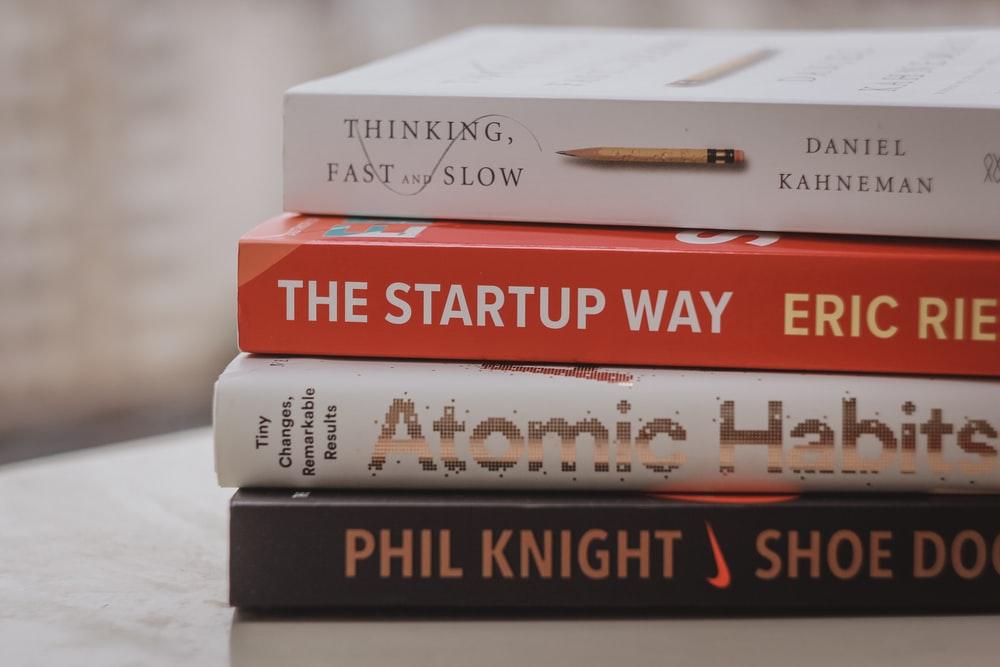 Viel Erfolg!
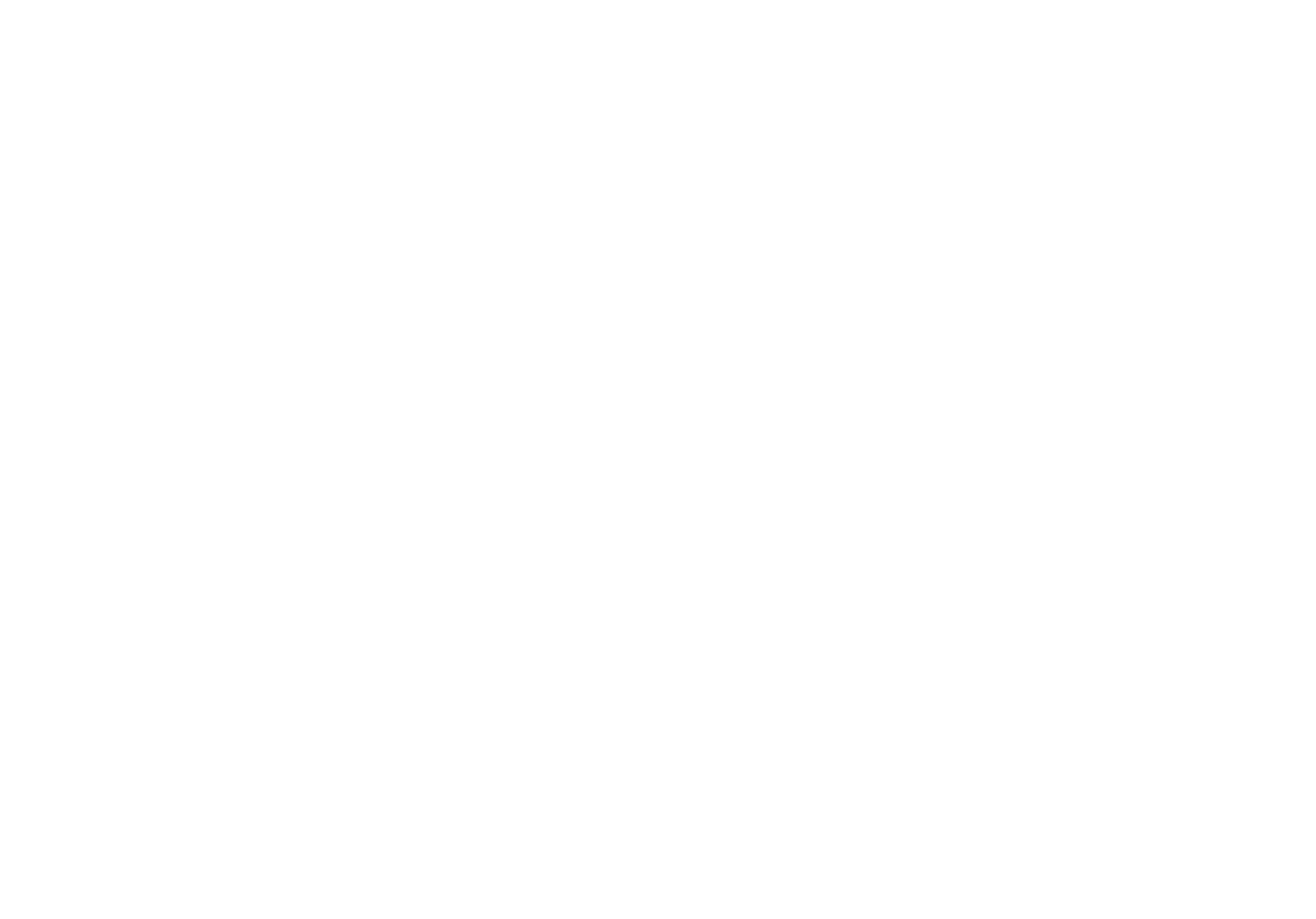